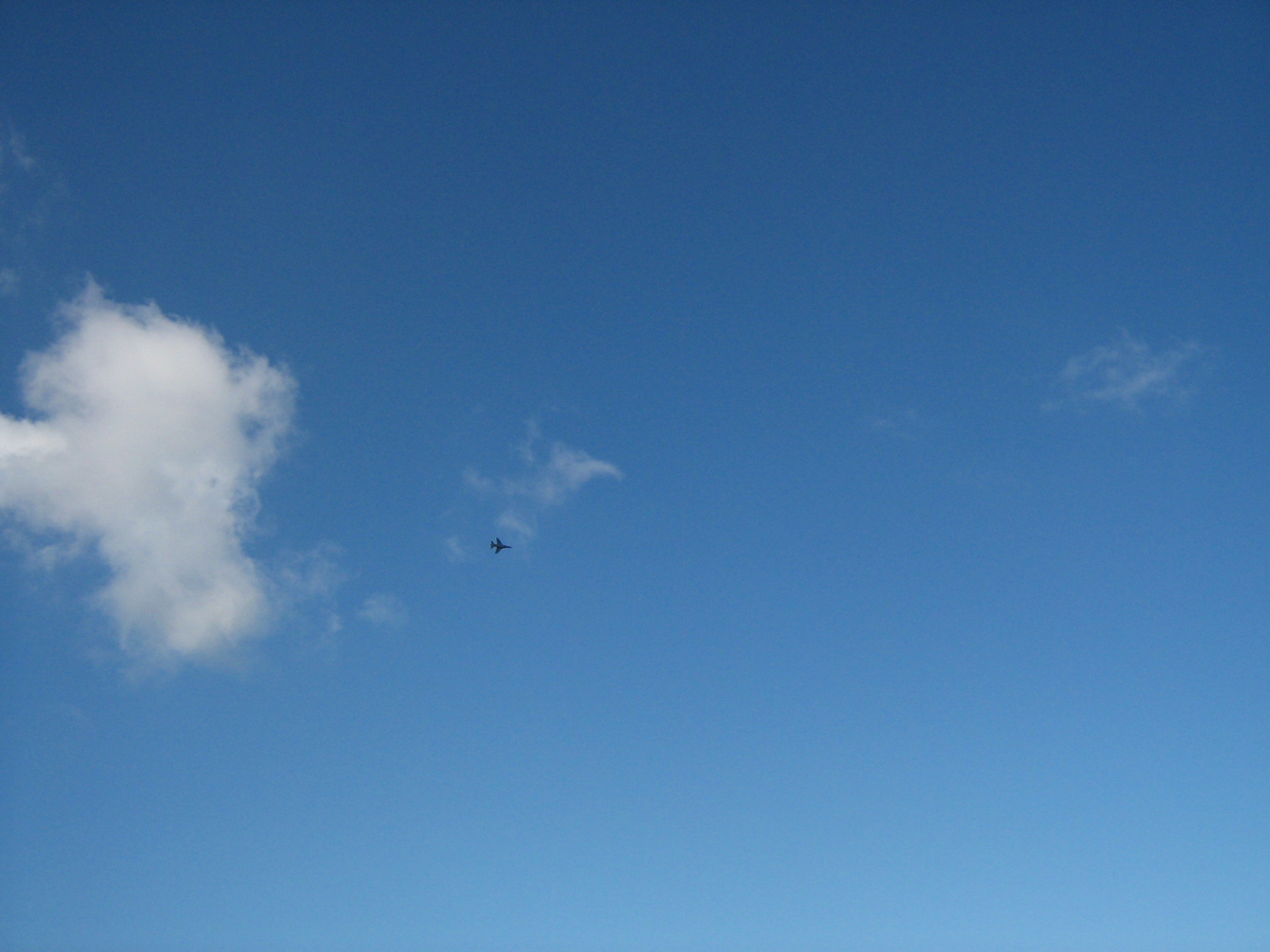 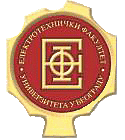 ANTENSKI NIZOVI U TELEKOMUNIKACIONIM SISTEMIMA
Master studije, jesenji semestar 2019/2020
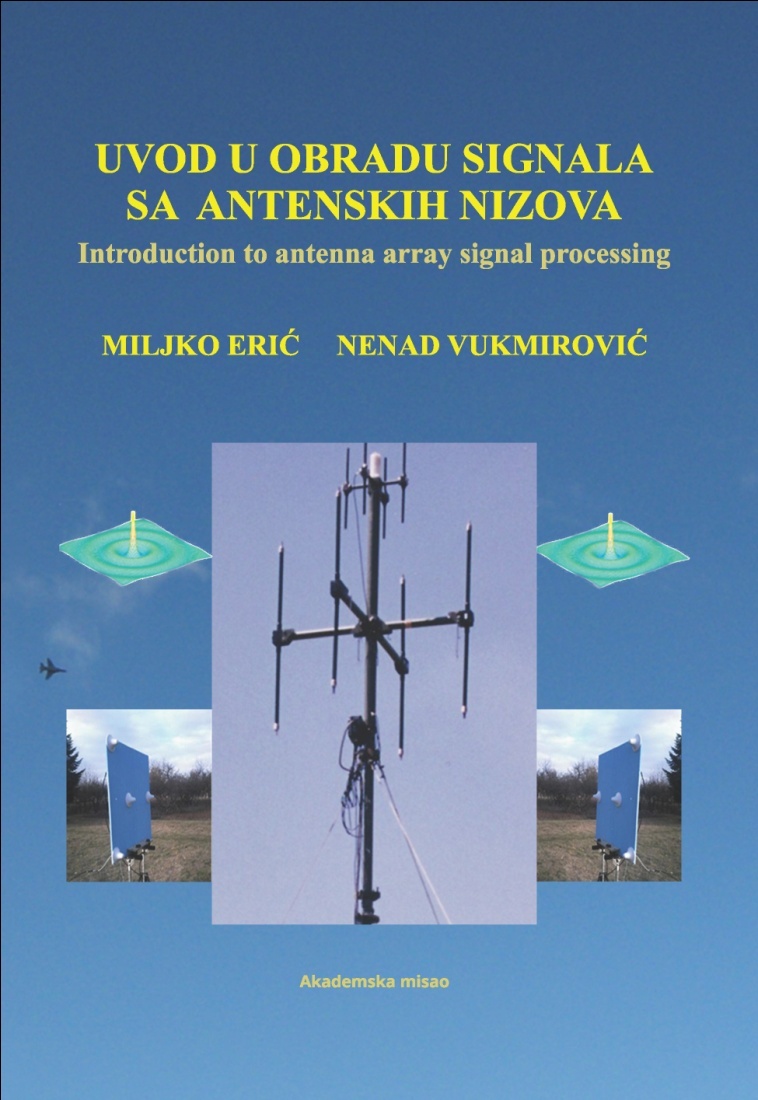 miljko.eric@etf.rs
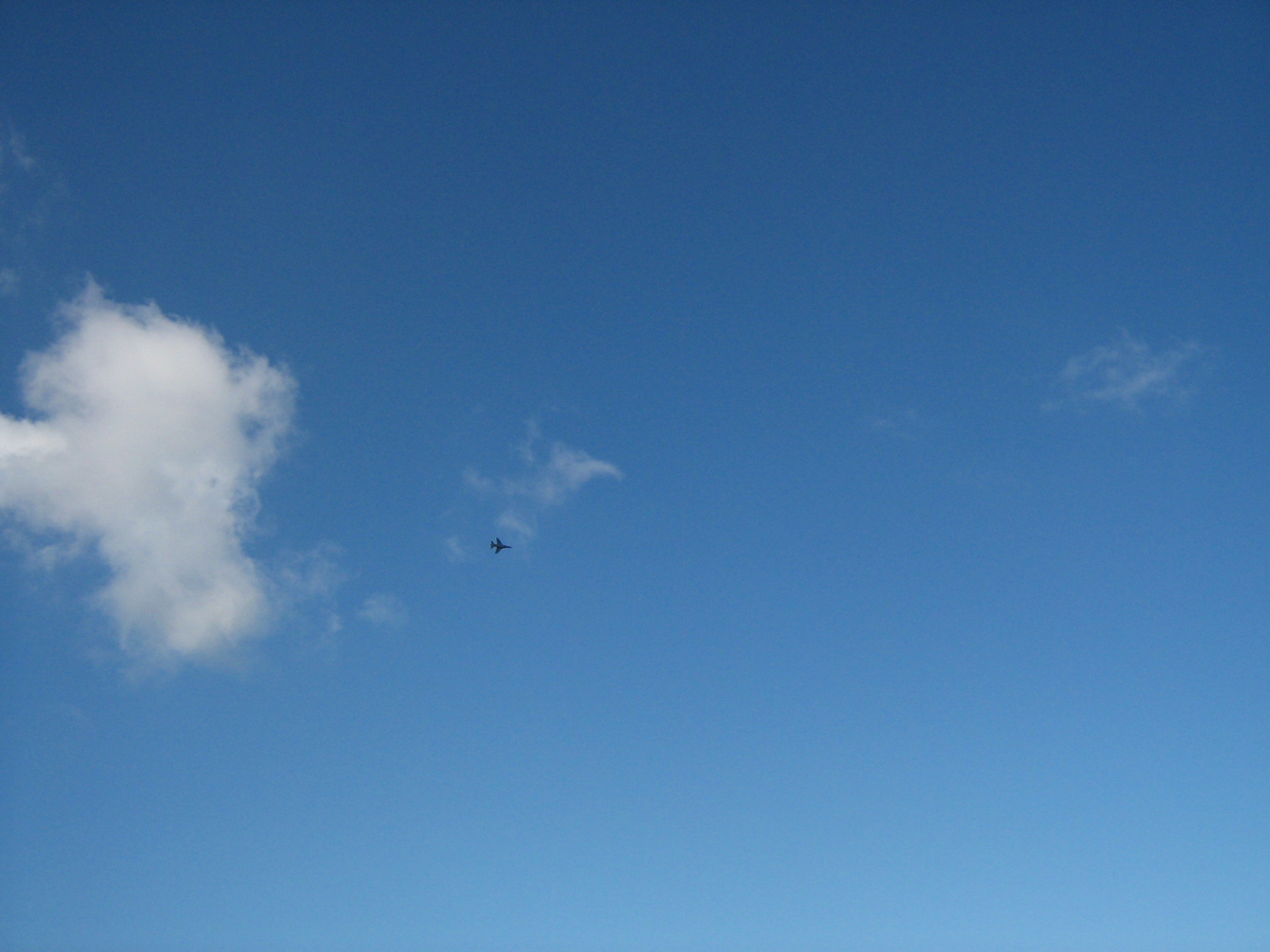 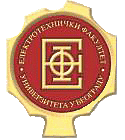 POŠTOVANI STUDENTI MASTER STUDIJA SMERA SISTEMSKO INŽENJERSTVO I RADIO KOMUNIKACIJE
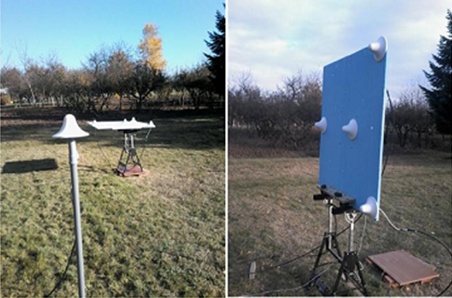 miljko.eric@etf.rs
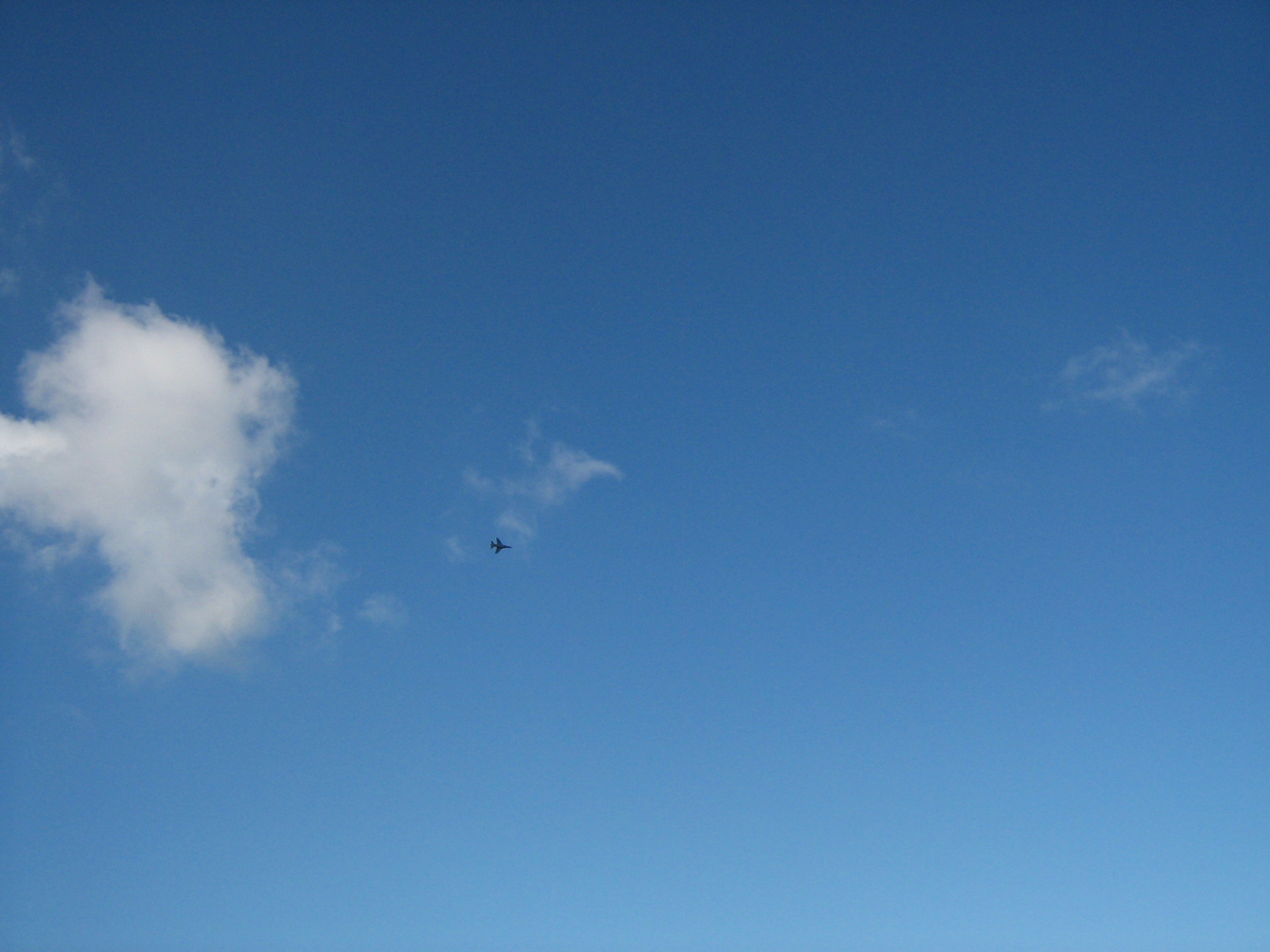 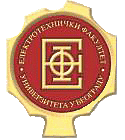 KAO I SMERA  AUDIO  I VIDEO TEHNOLOGIJE
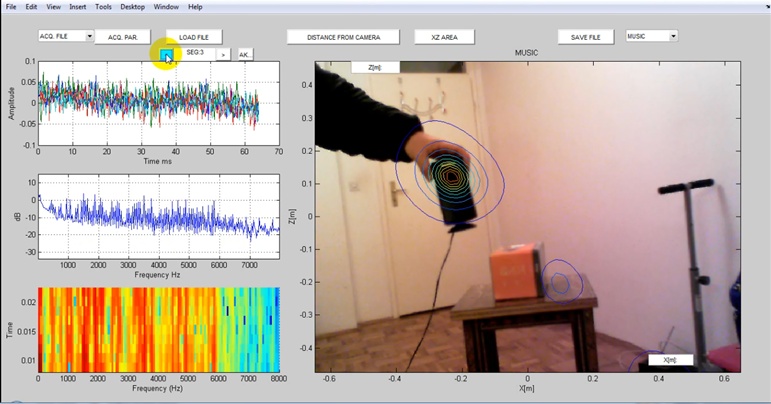 miljko.eric@etf.rs
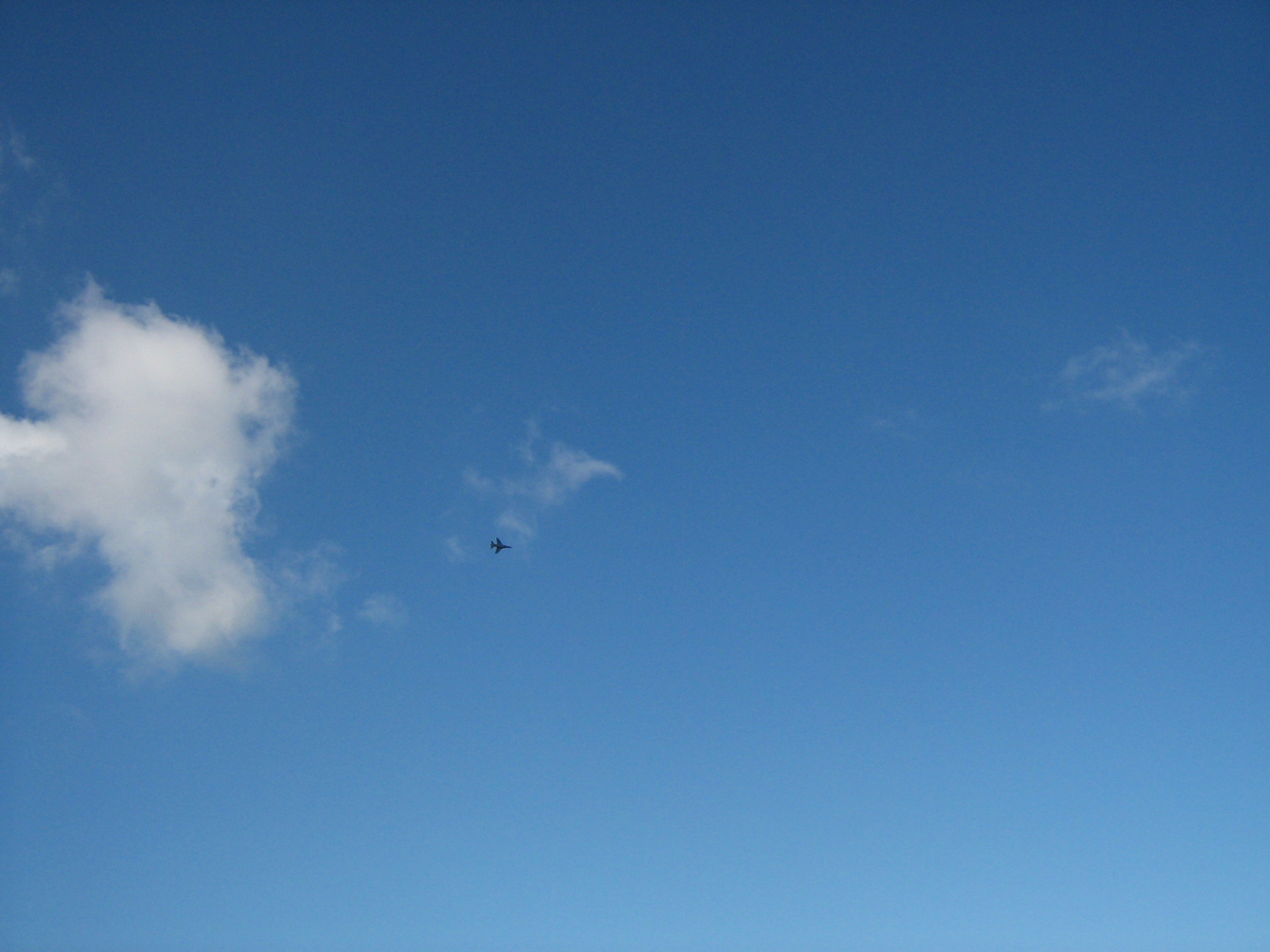 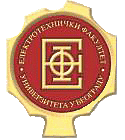 I SMEROVA MIKROTALASNA TEHNIKA, SIGNALI I SISTEMI, ELEKTRONIKA...
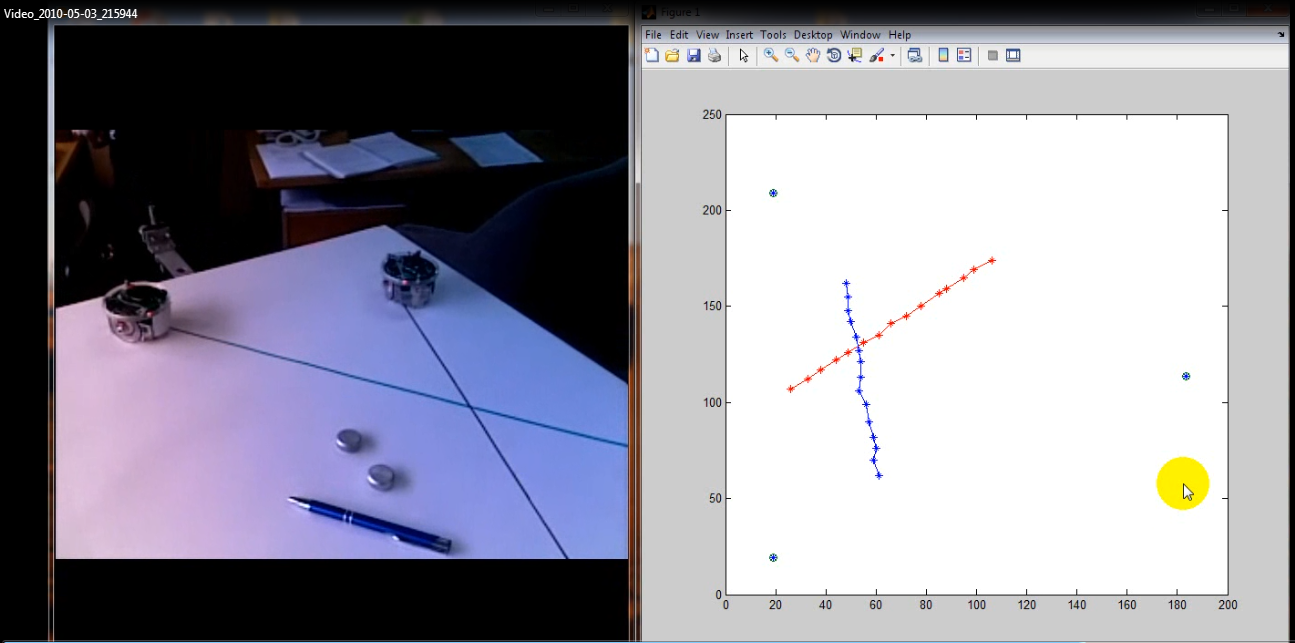 miljko.eric@etf.rs
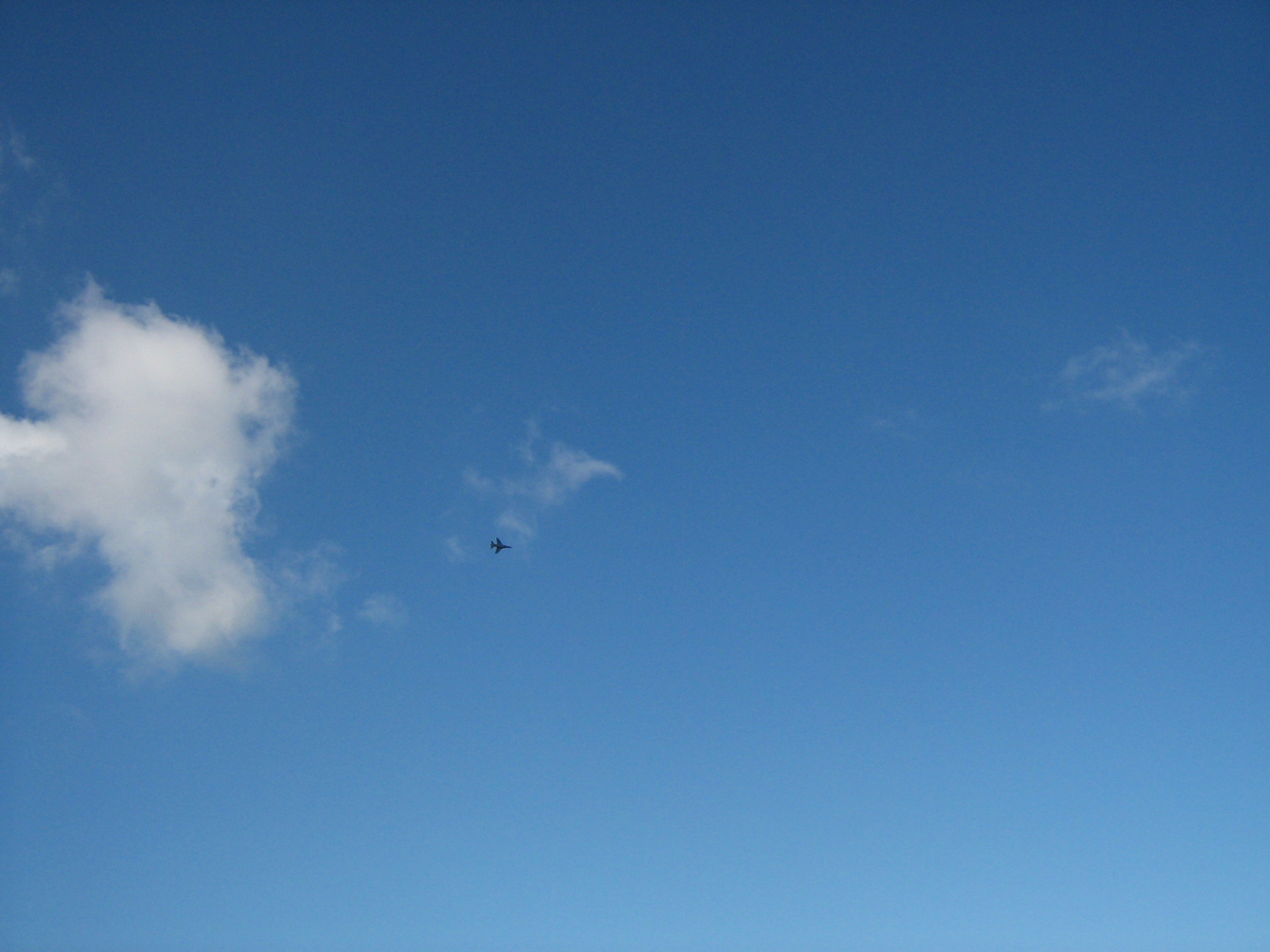 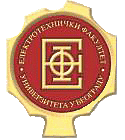 POZIVAM VAS DA U TEKUĆEM JESENJEM SEMESTRU MASTER STUDIJA IZABERETE PREDMET “ANTENSKI NIZOVI U TELEKOMUNIKACIONIM SISTEMIMA “
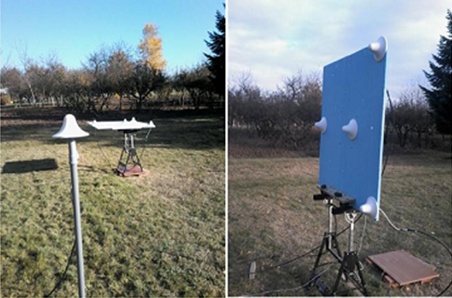 miljko.eric@etf.rs
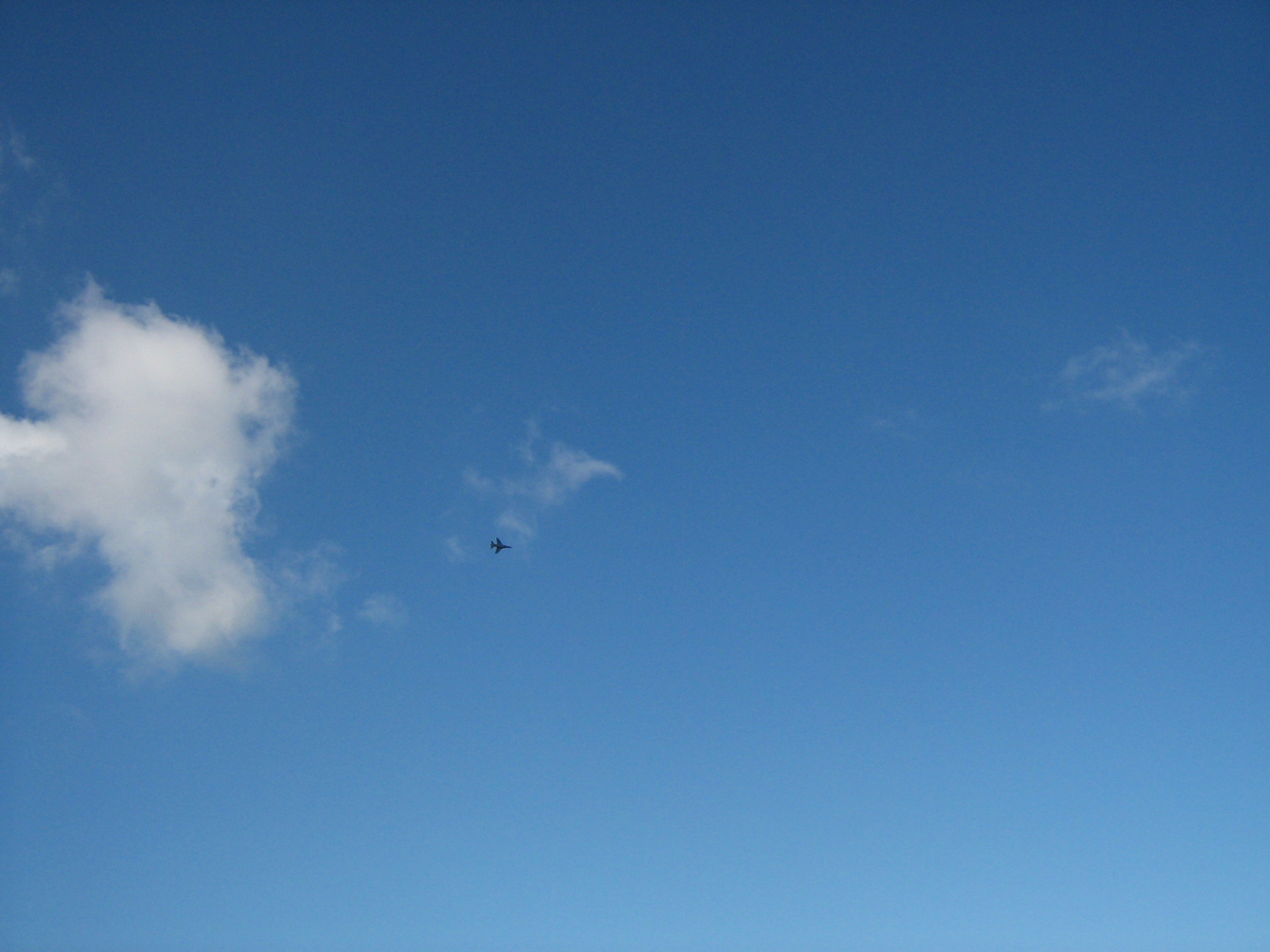 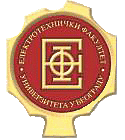 OBLAST ANTENSKIH NIZOVA IMA SVOJE  TEORIJSKO UTEMELJENJE U KLASIČNOJ ELEKTROMAGNETICI
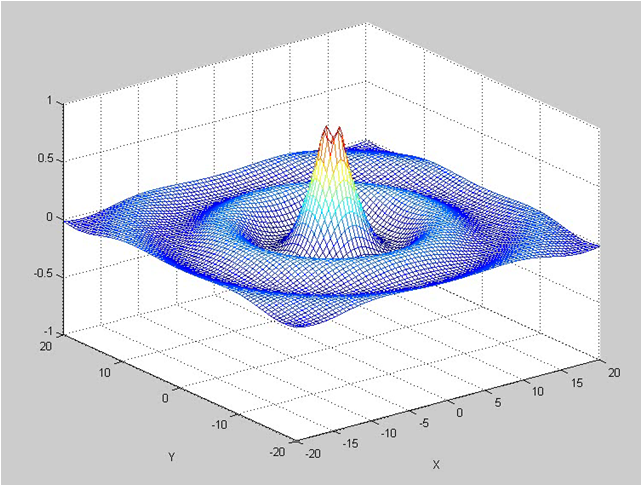 miljko.eric@etf.rs
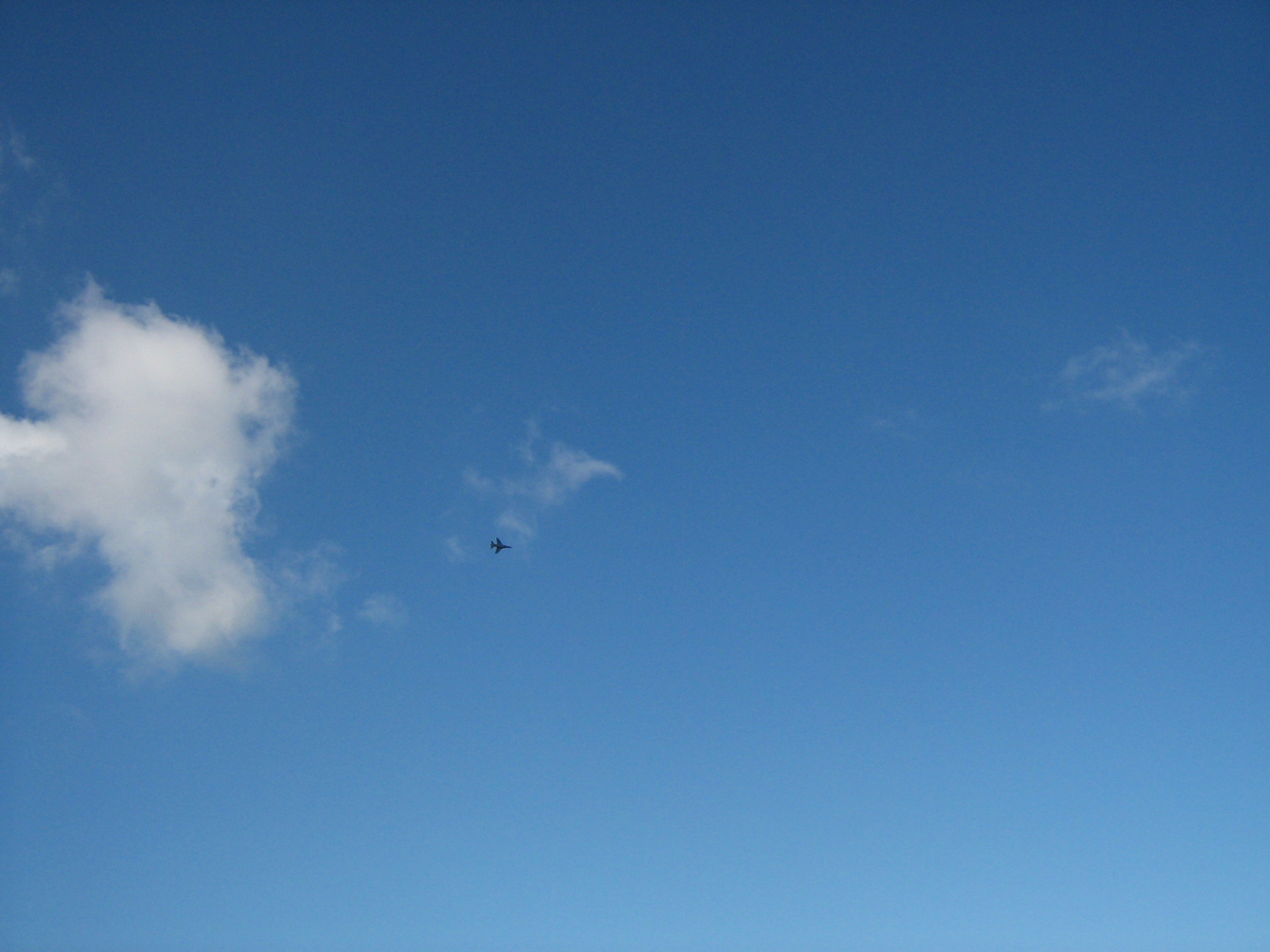 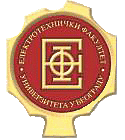 A ZAPRAVO SE RADI O OBRADI SIGNALA
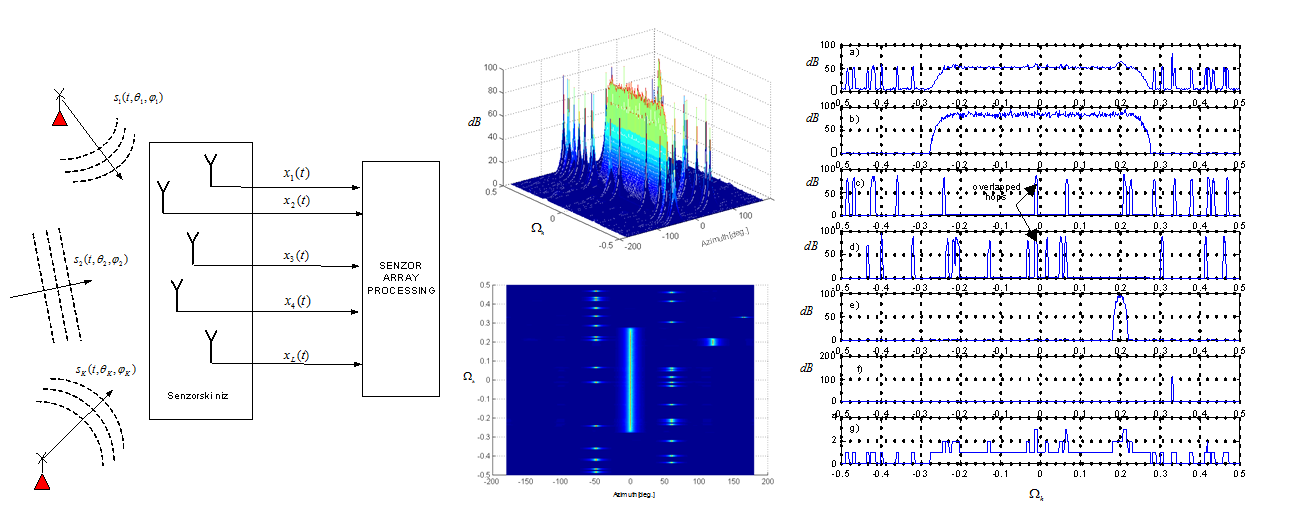 miljko.eric@etf.rs
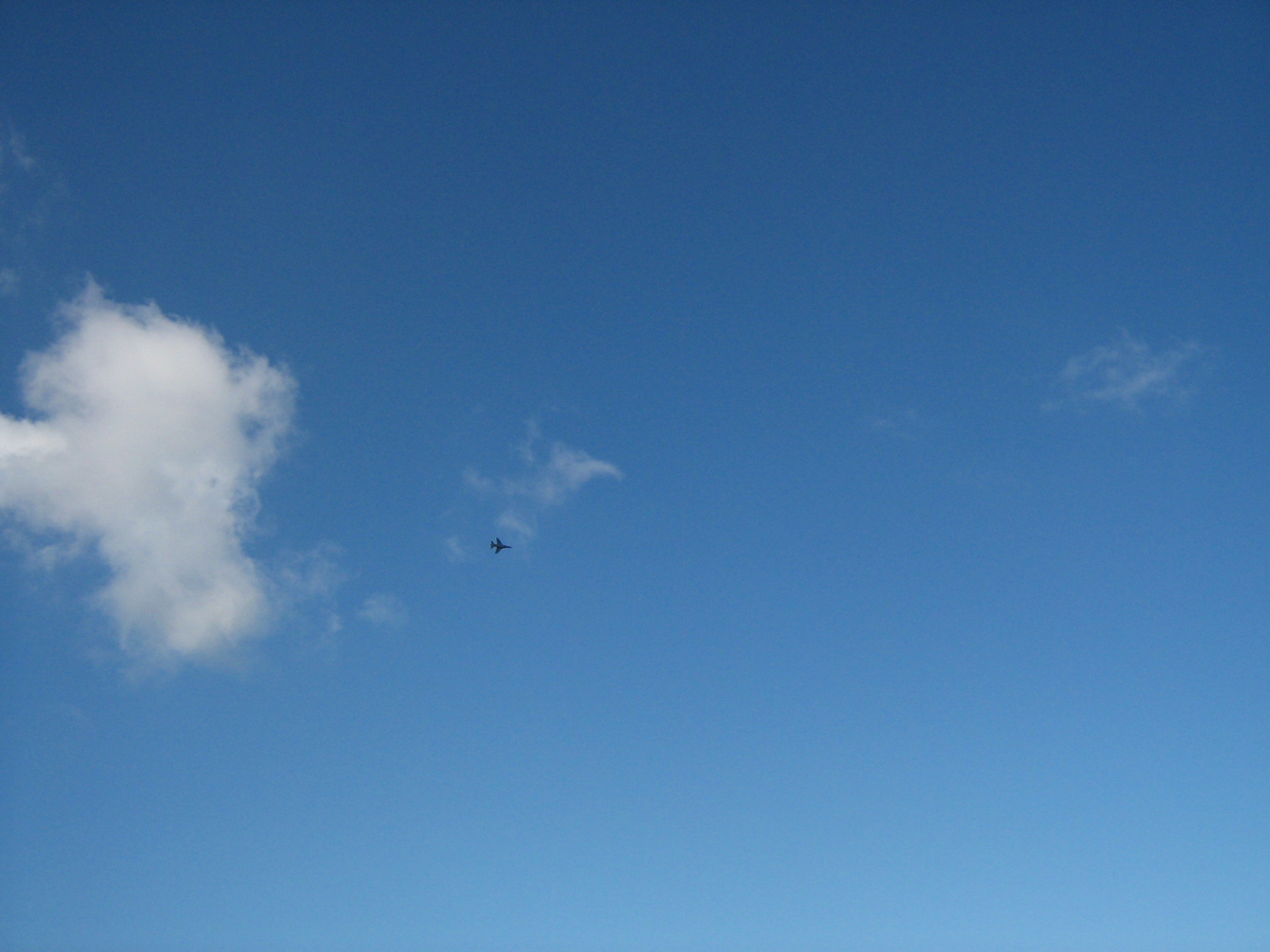 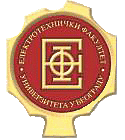 PREDMET OBUHVATA 7 TEMATSKIH CELINA I TO:
L-1.   Uvod u teoriju antenskih nizova 
L-2.   Matematički modeli signala na antenskom  nizu,
L-3.   Algoritmi za prostorno filtriranje (beamforming), 
L-4.   Agoritmi za procenu smera dolaska signala (DOA   
          estimation), 
L-5.   Adaptivni antenski nizovi, 
L-6.   Principi Space-Time (prostorno-vremenskih)    	komunikacija 
L-7.   Primena antenskih nizova u ćelijskim bežičnim     	sistemima
miljko.eric@etf.rs
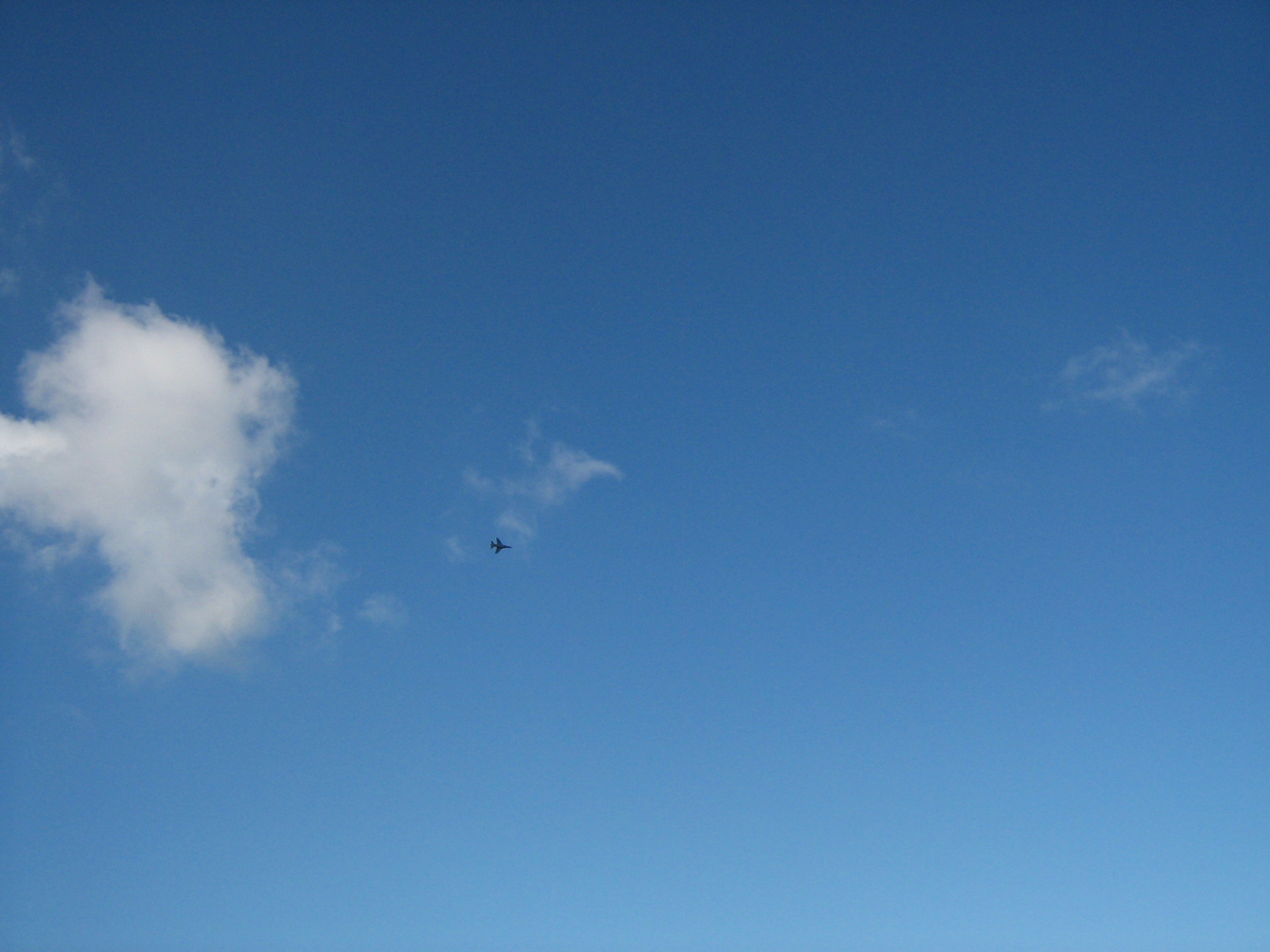 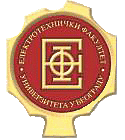 IZ ŠTAMPE JE IZAŠLA KNJIGA KOJ A JE OD STRANE NNV ETF-A PRIHVAĆENA  KAO  UDBENIK ZA OVAJ PREDMET
miljko.eric@etf.rs
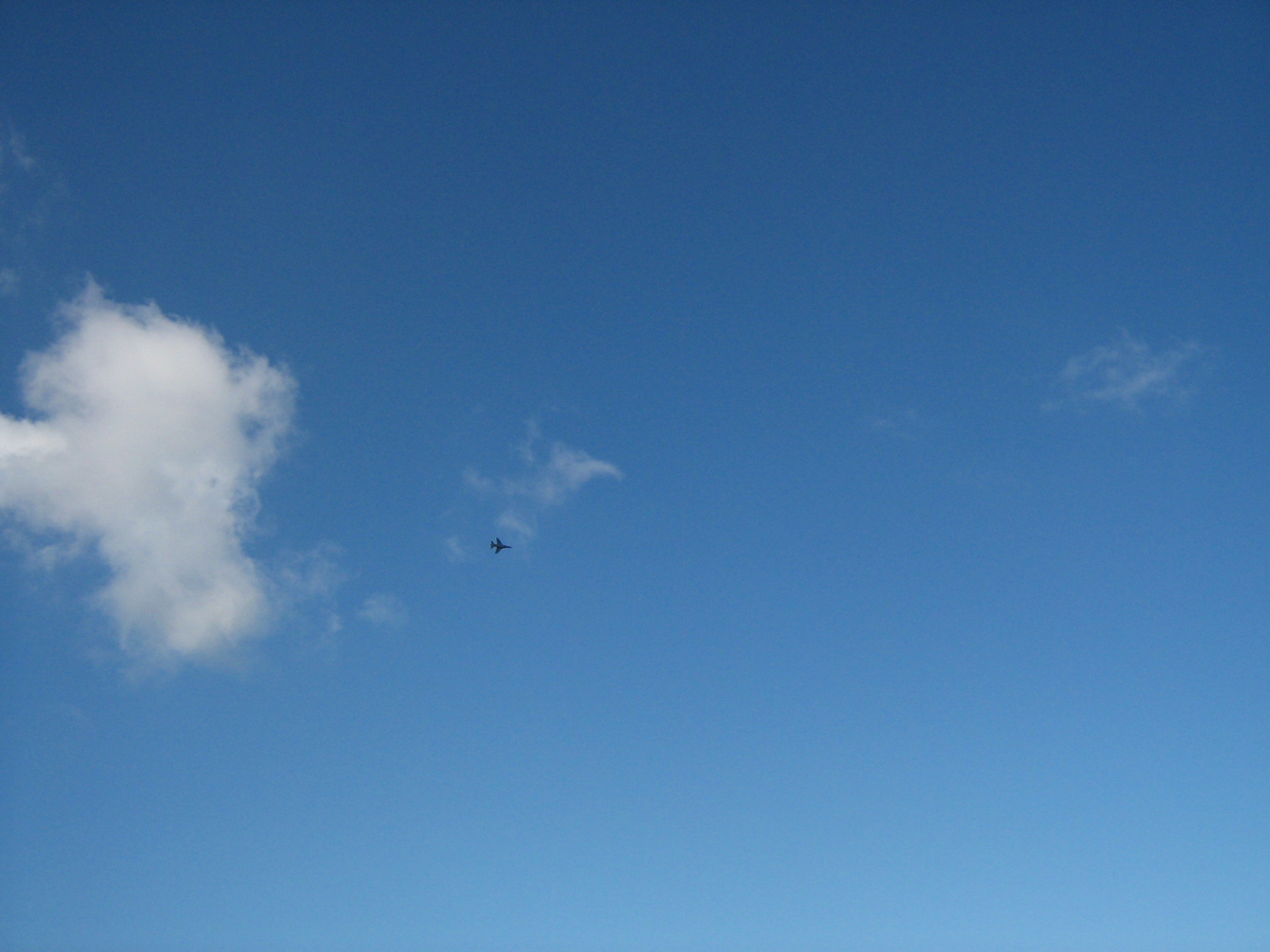 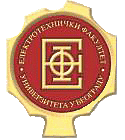 ŠTA ĆETE NOVO NAUČITI NA OVOM PREDMETU ?
USVOJIĆETE  POTPUNO NOVA ZNANJA IZ OBLASTI  ARRAY PROCESSING-A KOJA NISTE IMALI PRILIKE DA STEKNETE NA OSNOVNIM STUDIJAMA 

TA ZNANJA ĆE VAM POMOĆI DA RAZUMETE I REŠAVATE TEHNIČKE PROBLEME PETE I NAREDNIH NAPREDNIH GENERACIJA CELULARNIH SISTEMA
miljko.eric@etf.rs
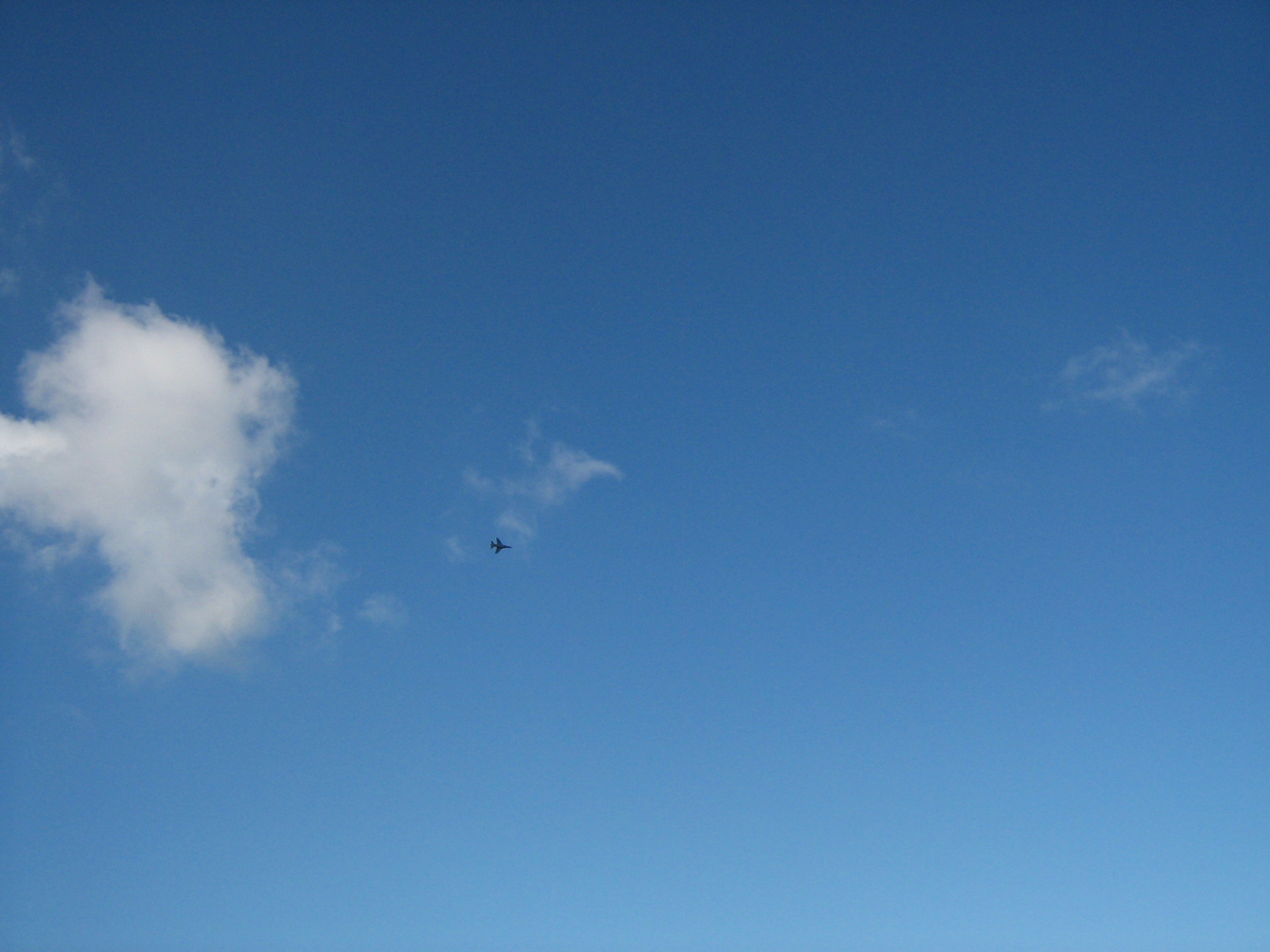 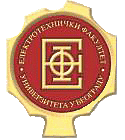 UPOZNAĆETE JEDNU NOVU KLASU ALGORITAMA RAZVIJENIH U OBLASTI ARRAY  PROCESSING-A  ČIJI JE KAMEN TEMELJAC ALGORITAM  MUSIC (MULTIPLE SIGNAL CLASSIFICATION)  I NIZ DRUGIH ALGORITAMA RAZVIJENIH U TOJ OBLASTI ZA KOJE NISTE ZNALI DA POSTOJE
miljko.eric@etf.rs
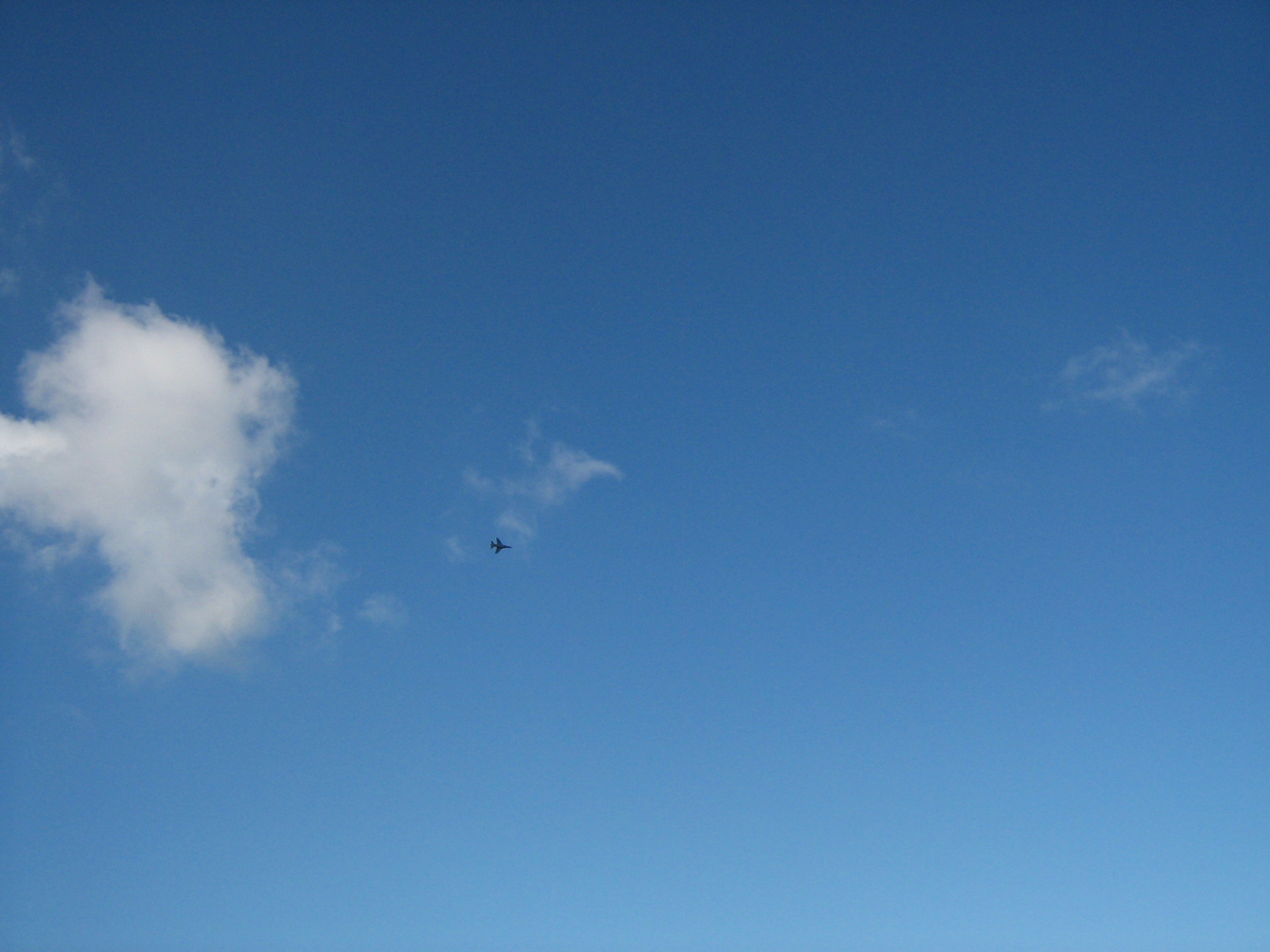 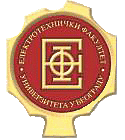 SA STEČENIM ZNANJIMA IZ OVE OBLASTI MOĆI ĆETE DA REŠAVATE VEOMA KOMPLIKOVANE PROBLEME KOGNITIVNOG RADIJA, SPECTRUM SENSING-A, DISTRIBUIRANOG BEAMFORMING-A I DISTRIBUIRANIH (MASSIVE) MIMO SISTEMA ŠTO JE U FOKUSU PETE GENERACIJE CELULARNIH SISTEMA
miljko.eric@etf.rs
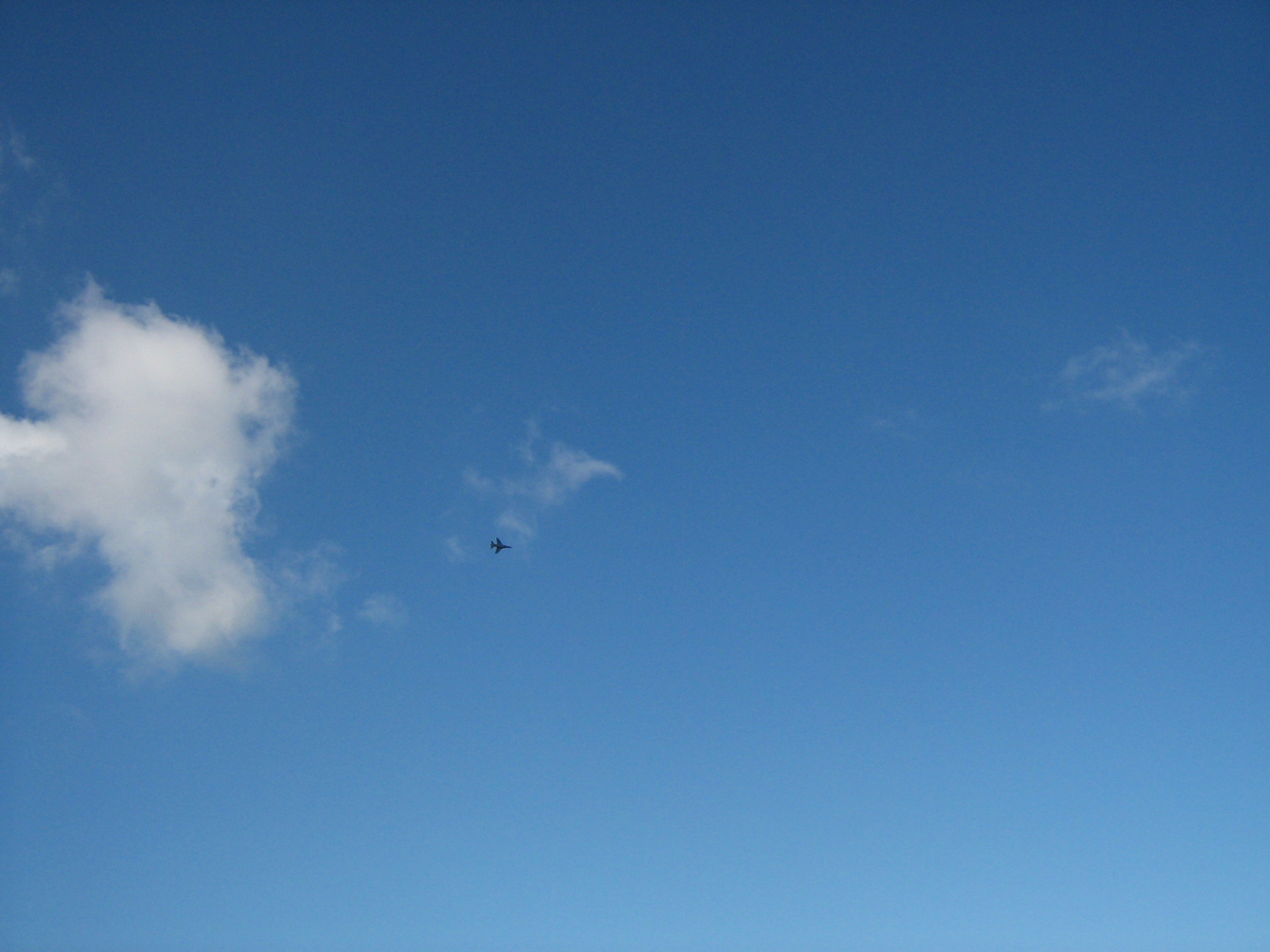 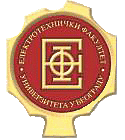 ZAHVALJUJUĆI  ANALOGIJI MATEMATIČKIH MODELA SIGNALA NA ANTENSKOM NIZU SA MATEMATIČKIM MODELIMA  SIGNALA NA MIKROFONSKIM , HIDROAKUSTIČKIM SEIZNIČKIM SENZORIMA MOĆI ĆETE USPEŠNO DA  REŠAVATE NIZ TEHNIČKIH PROBLEMA U DRUGIM NAUČNIM OBLASTIMA
miljko.eric@etf.rs
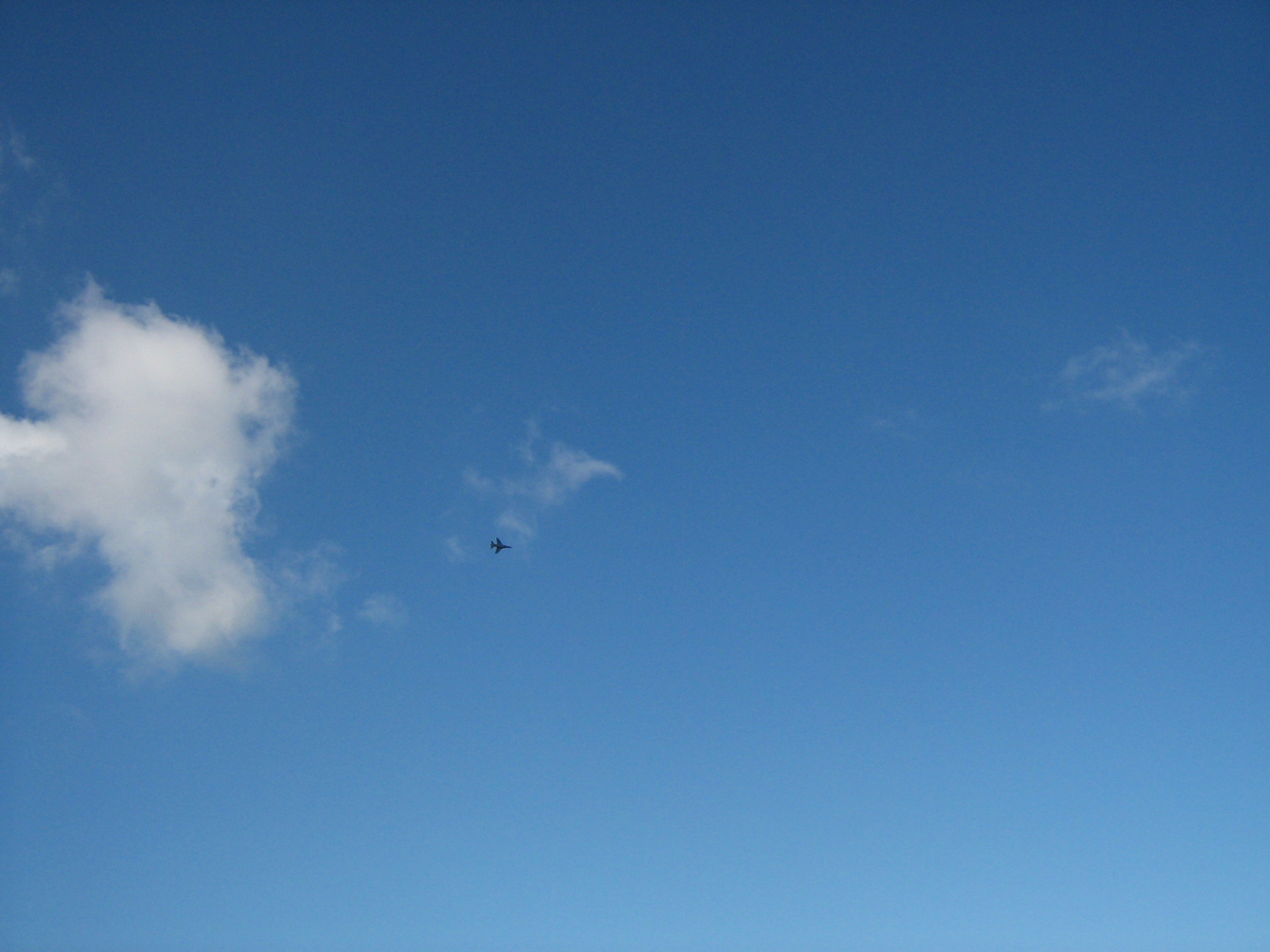 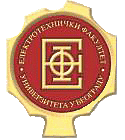 ALGORITMIKA ANTENSKIH NIZOVA (ARRAY PROCESSING-A) JE U FOKUSU TEKUĆEG PROJEKTA “NAPREDNE TEHNIKE ZA EFIKASNO KORIŠĆENJE SPEKTRA U BEŽICNIM SISTEMIMA” FINANSIRANOG OD STRANE MINISTARSTVA PROSVETE, NAUKE I TEHNOLOŠKOG RAZVOJA
PREDMETI NA PhD STUDIJAMA:

PROSTORNO-VREMENSKA OBRADA SIGNALA
OBRADA SIGNALA SA MIKROFONSKIH NIZOVA
miljko.eric@etf.rs
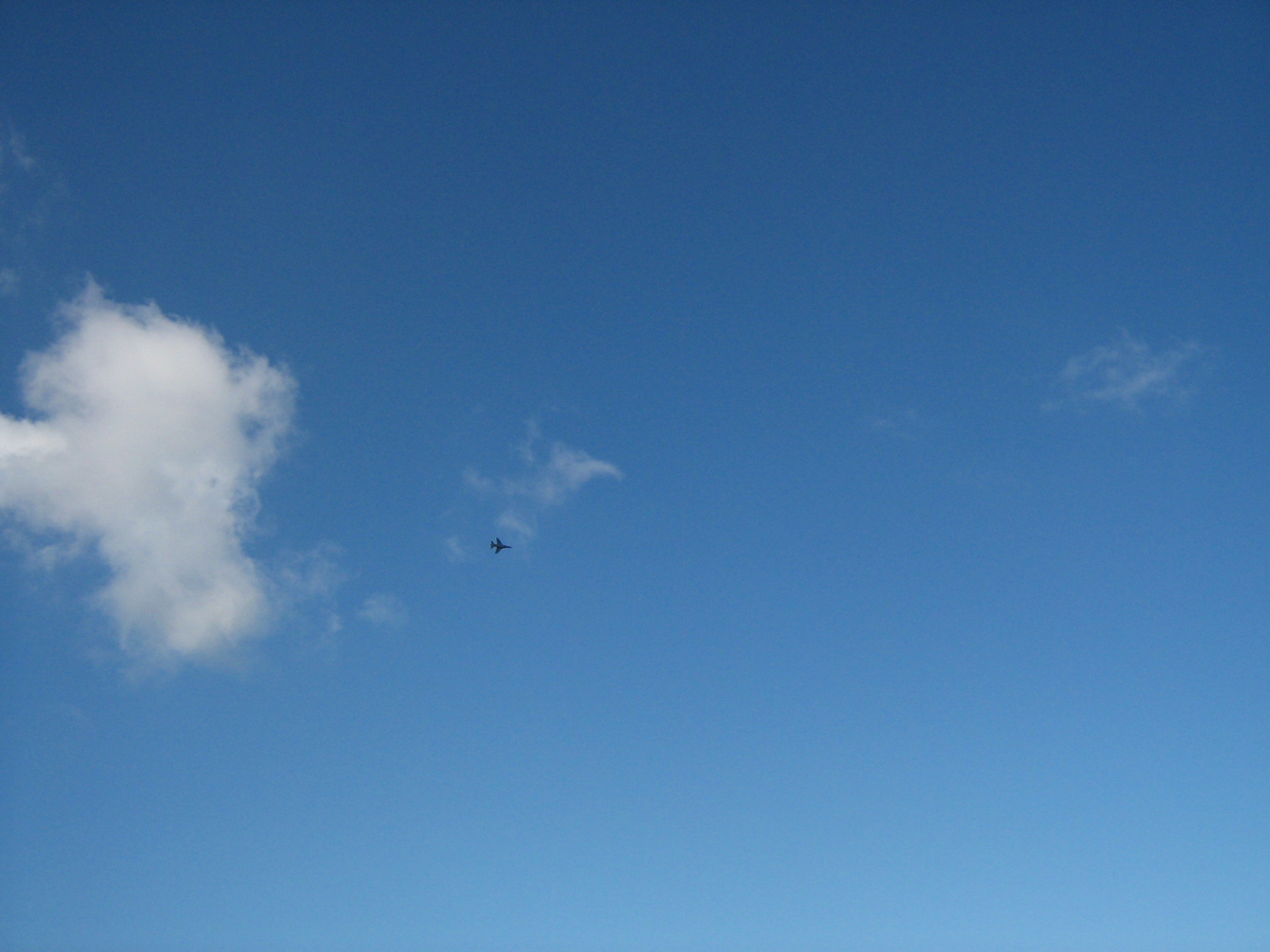 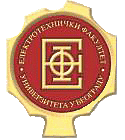 U OKVIRU POMENUTOG PROJEKTA REALIZOVAN JE SISTEM ZA LOCIRANJE RADIO-PREDAJNIKA  U ZATVORENOM PROSTORU
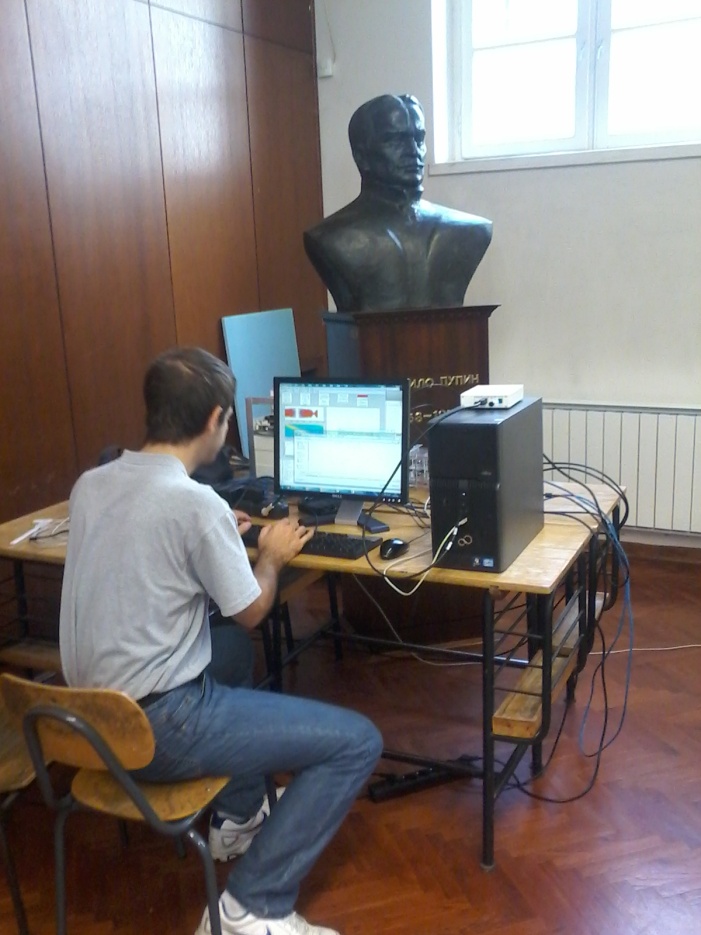 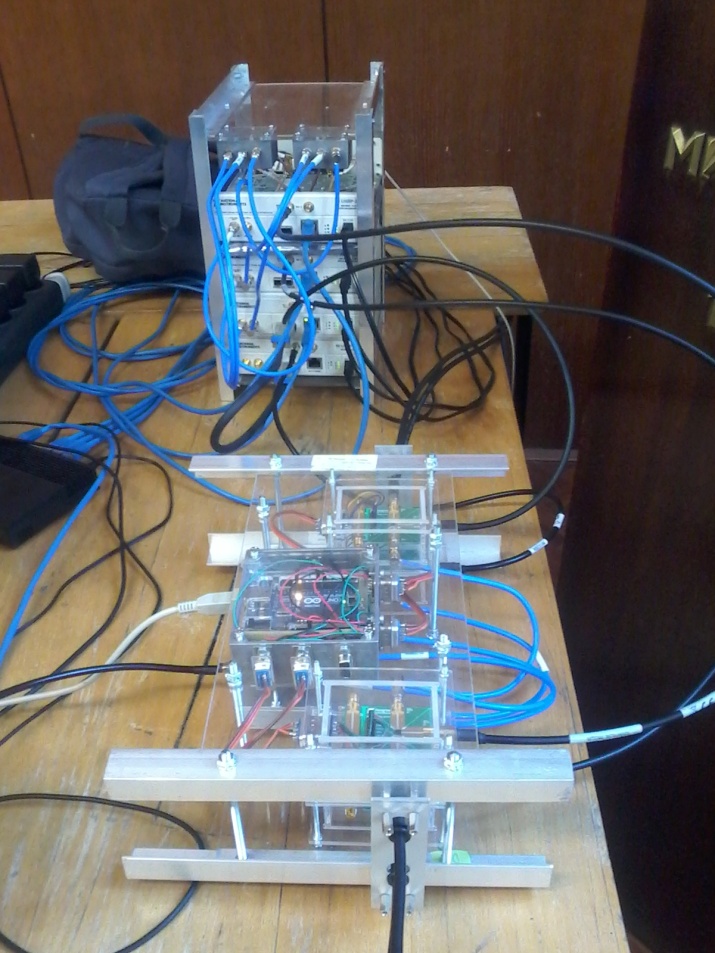 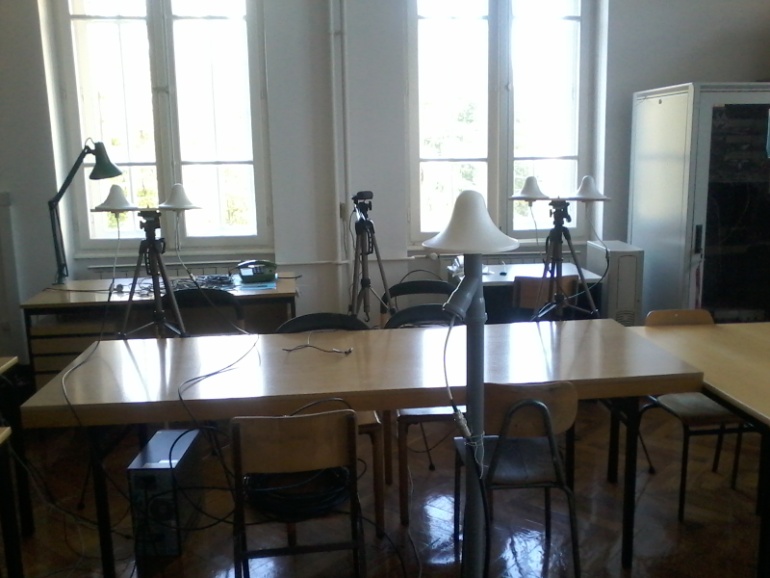 SISTEM ĆE OD OVE GODINE BITI KORIŠĆEN ZA PRAKTIČNE VEŽBE IZ ANTENSKIH NIZOVA
miljko.eric@etf.rs
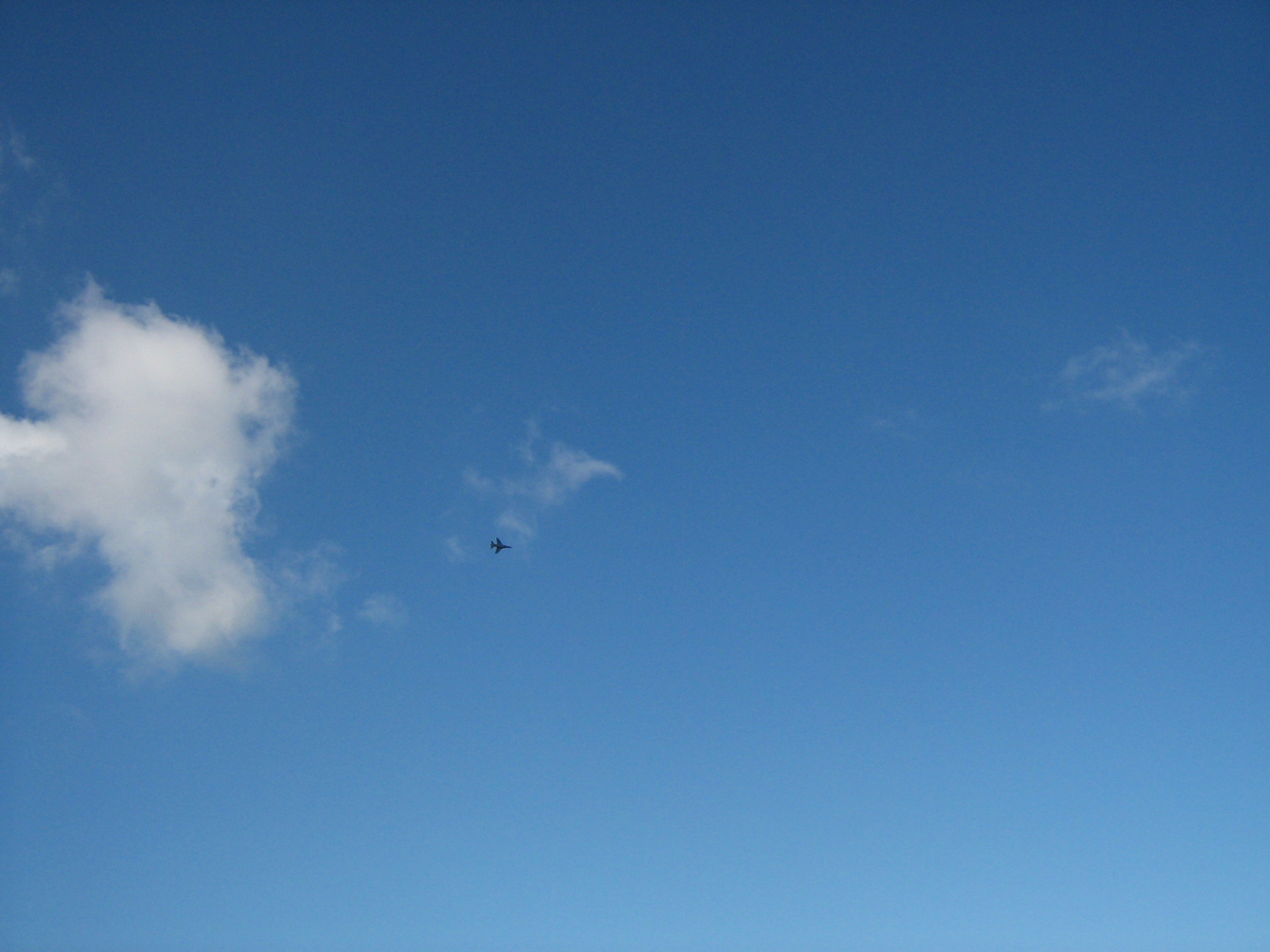 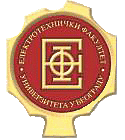 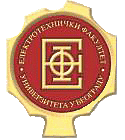 Da... SAVA CENTAR ZA VREME TELFOR-a 2018.
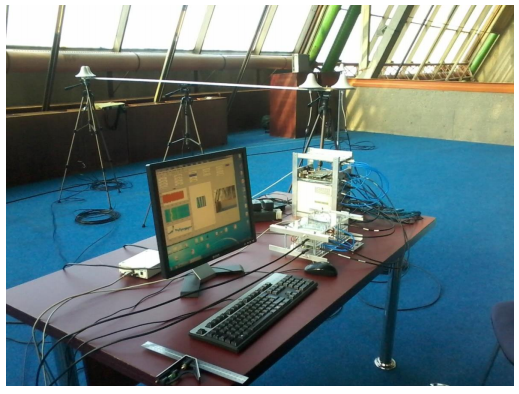 miljko.eric@etf.rs
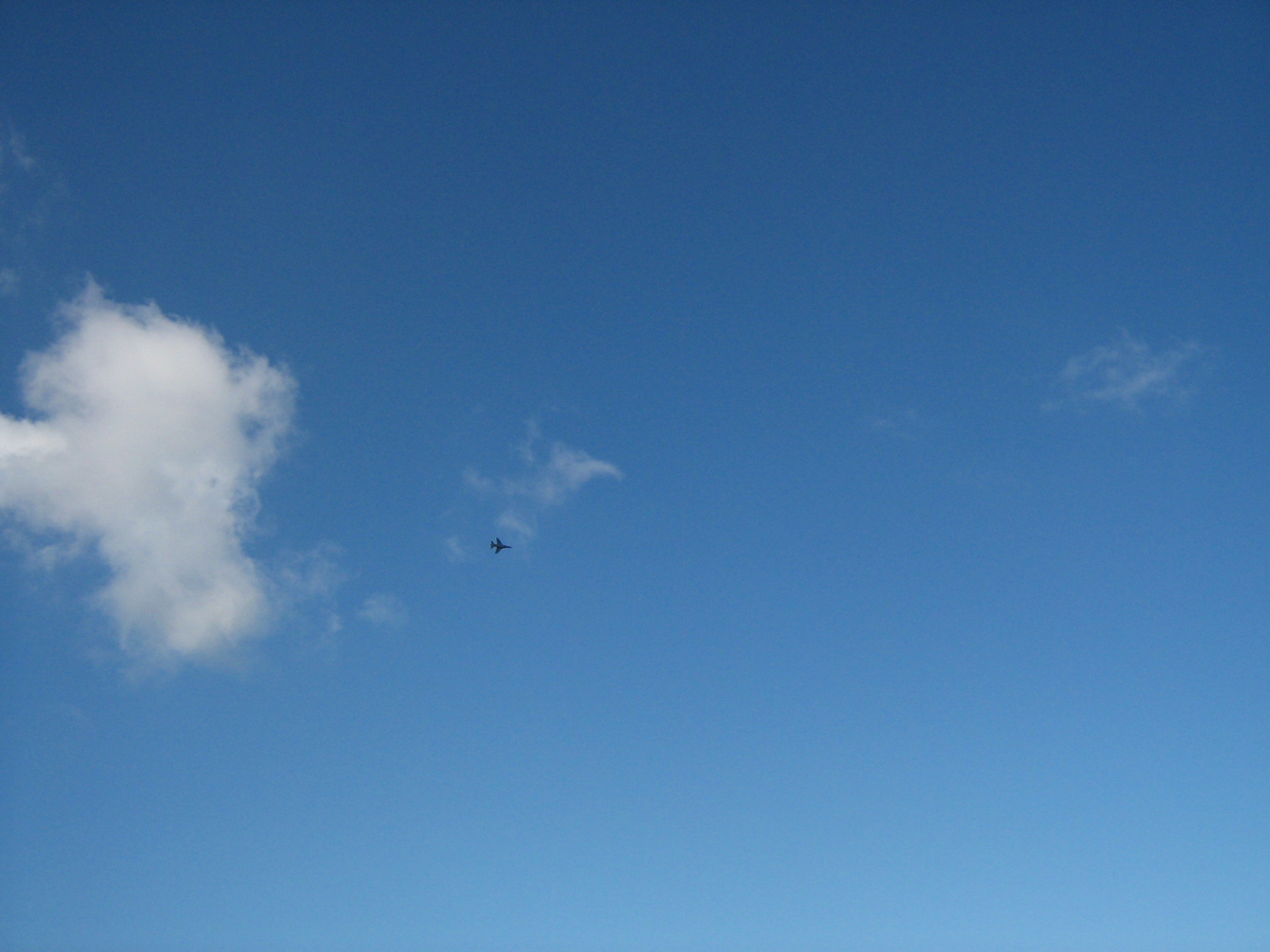 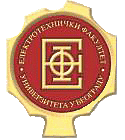 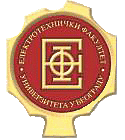 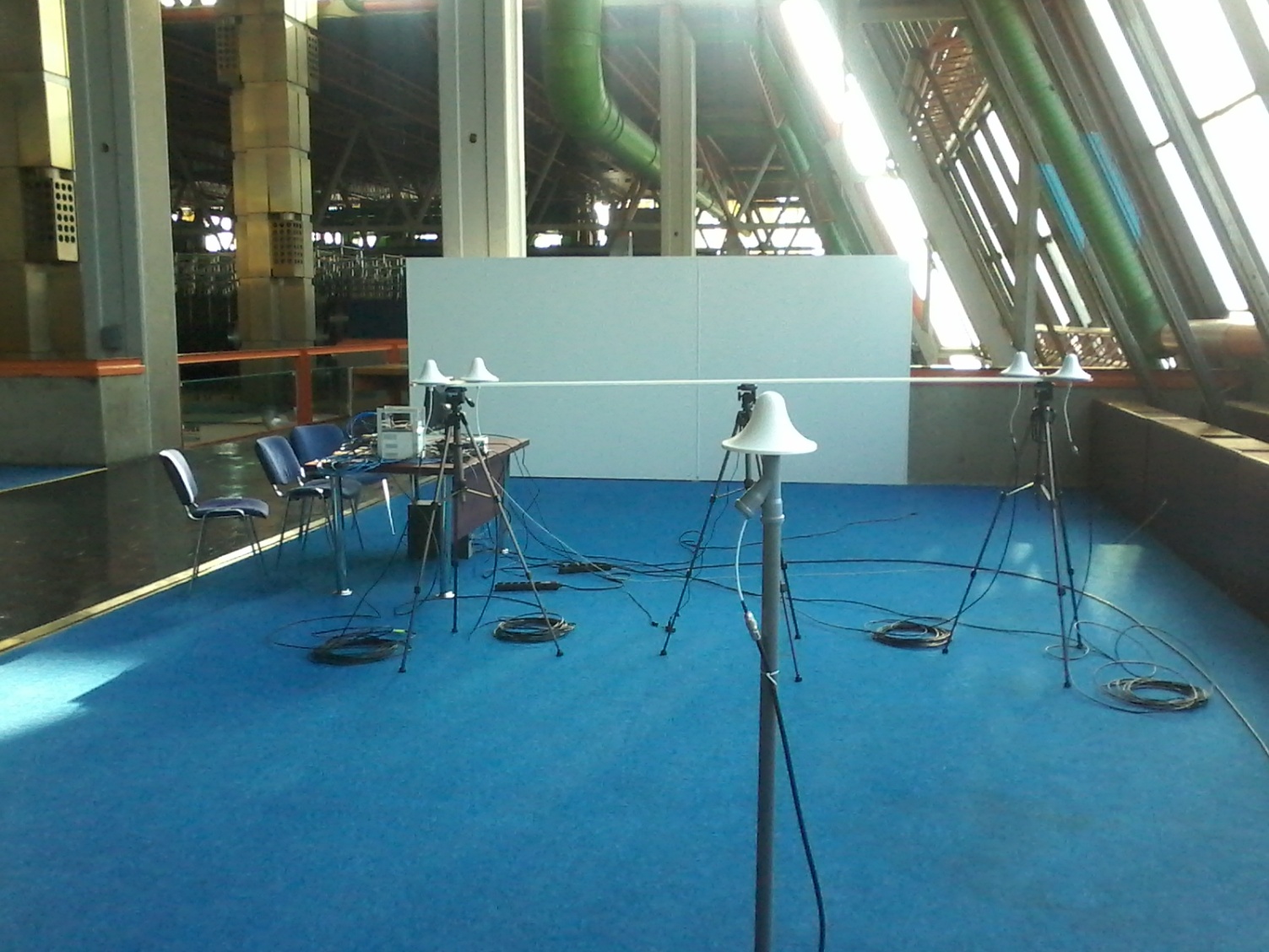 miljko.eric@etf.rs
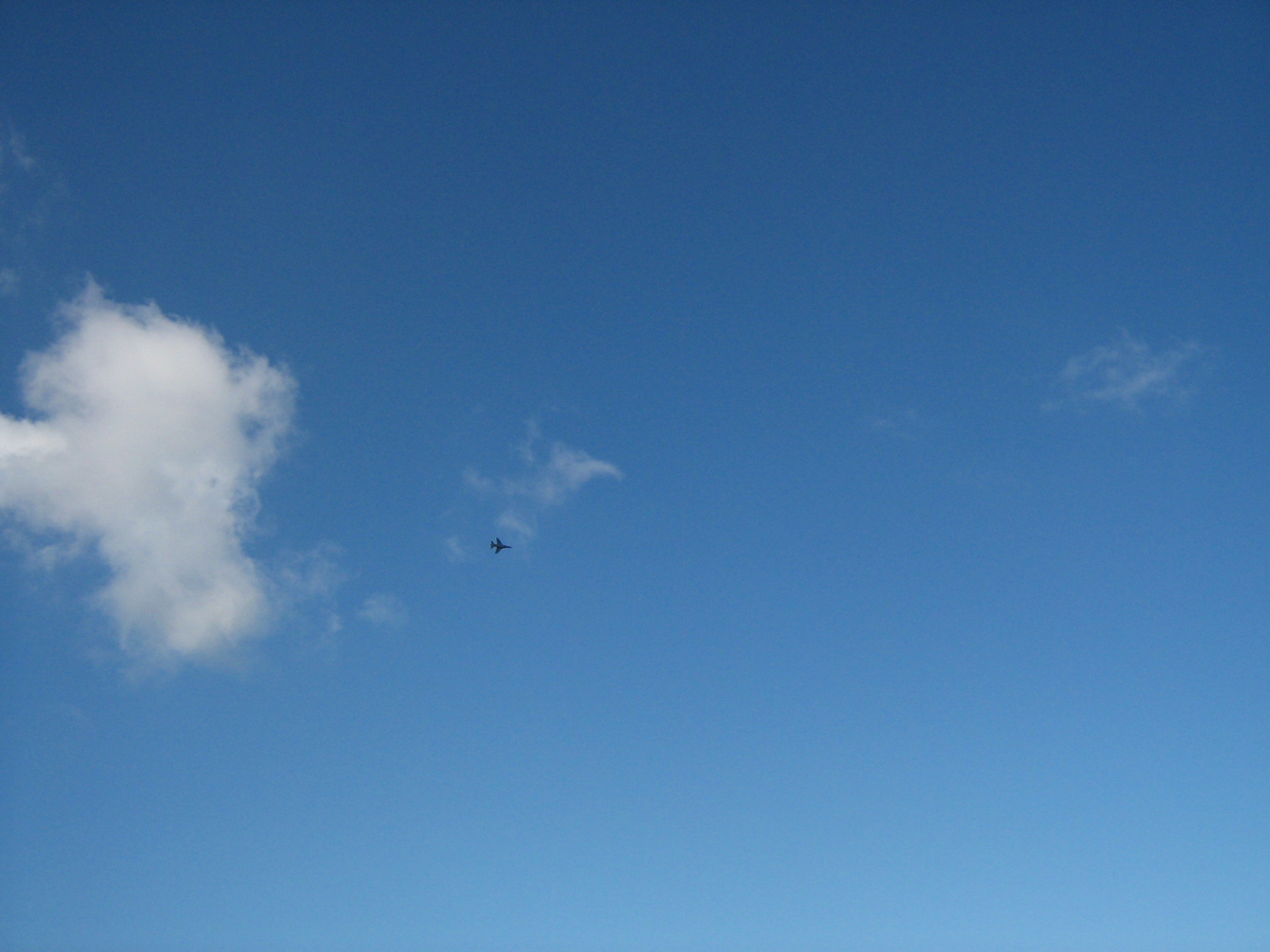 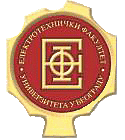 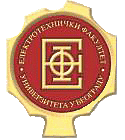 EVO NAS U AMFITEATRU MIHAJLO PUPIN
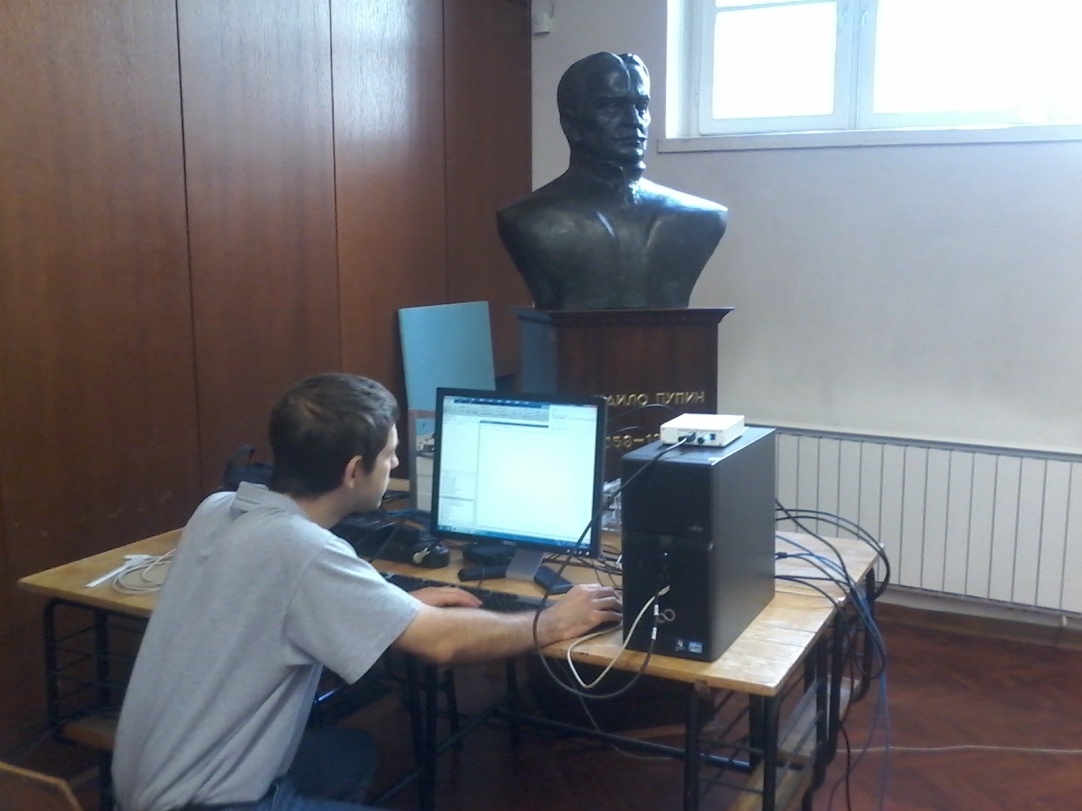 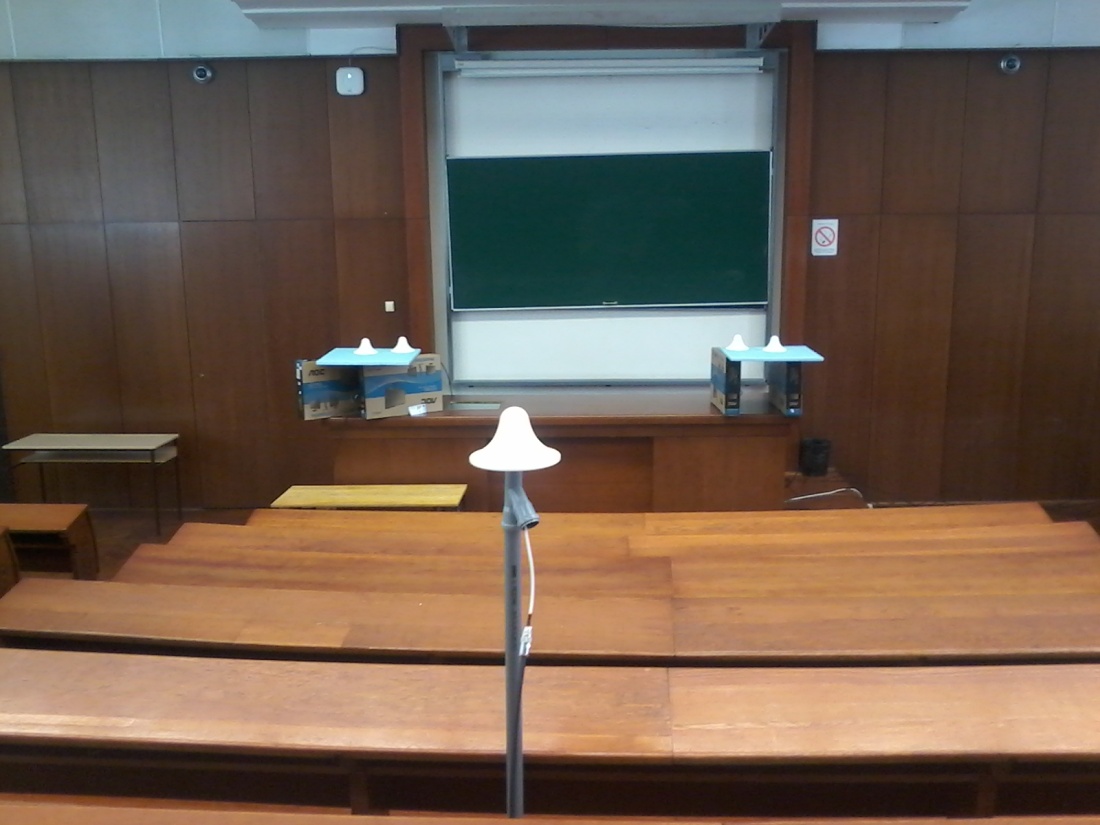 miljko.eric@etf.rs
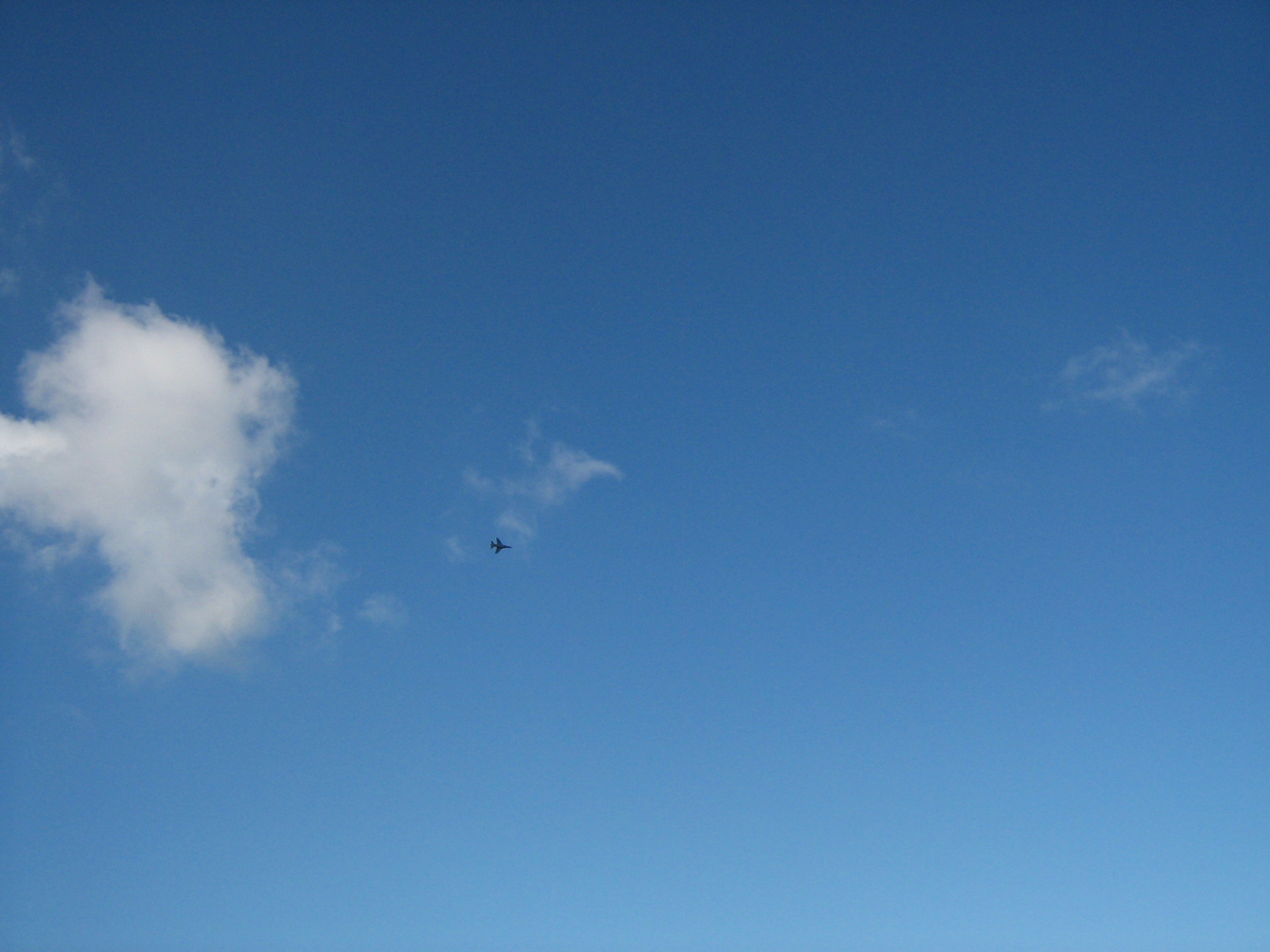 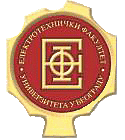 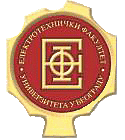 IZGLED KORISNIČKOG INTERFEJSA
miljko.eric@etf.rs
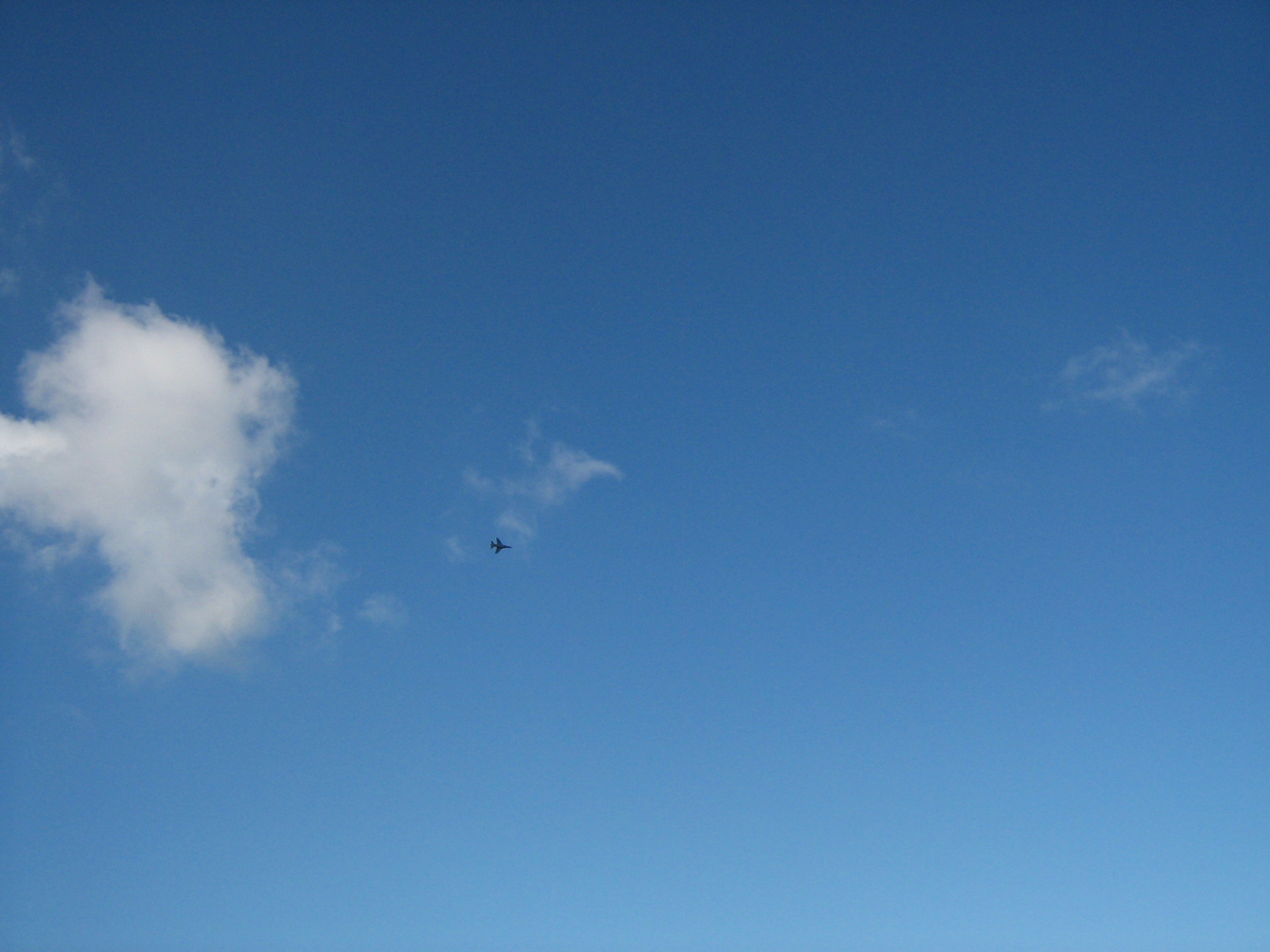 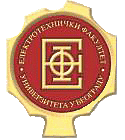 KAKO IZGLEDA APLIKACIJA VIDI SE NA PRETHODNOM SLAJDU
...A OVAKO IZGLEDA REZULTAT 2D LOKALIZACIJE ANTENE MAPIRAN NA VIDEO SLIKU (CRVENI ZNAK x)
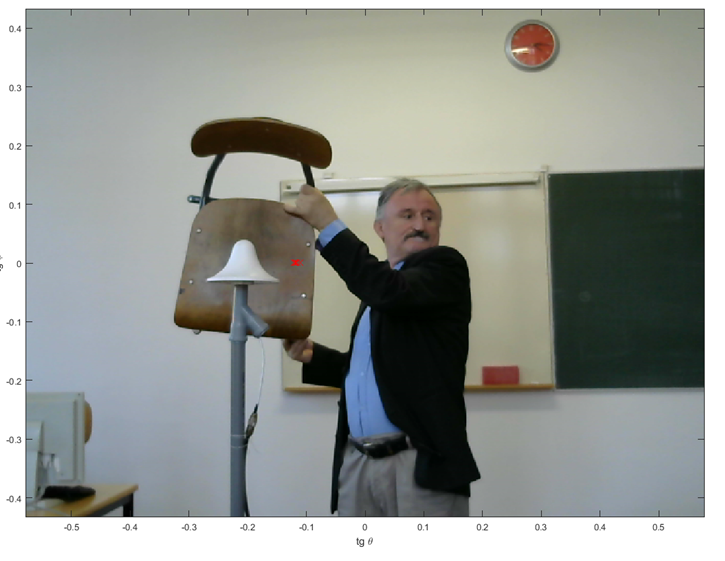 miljko.eric@etf.rs
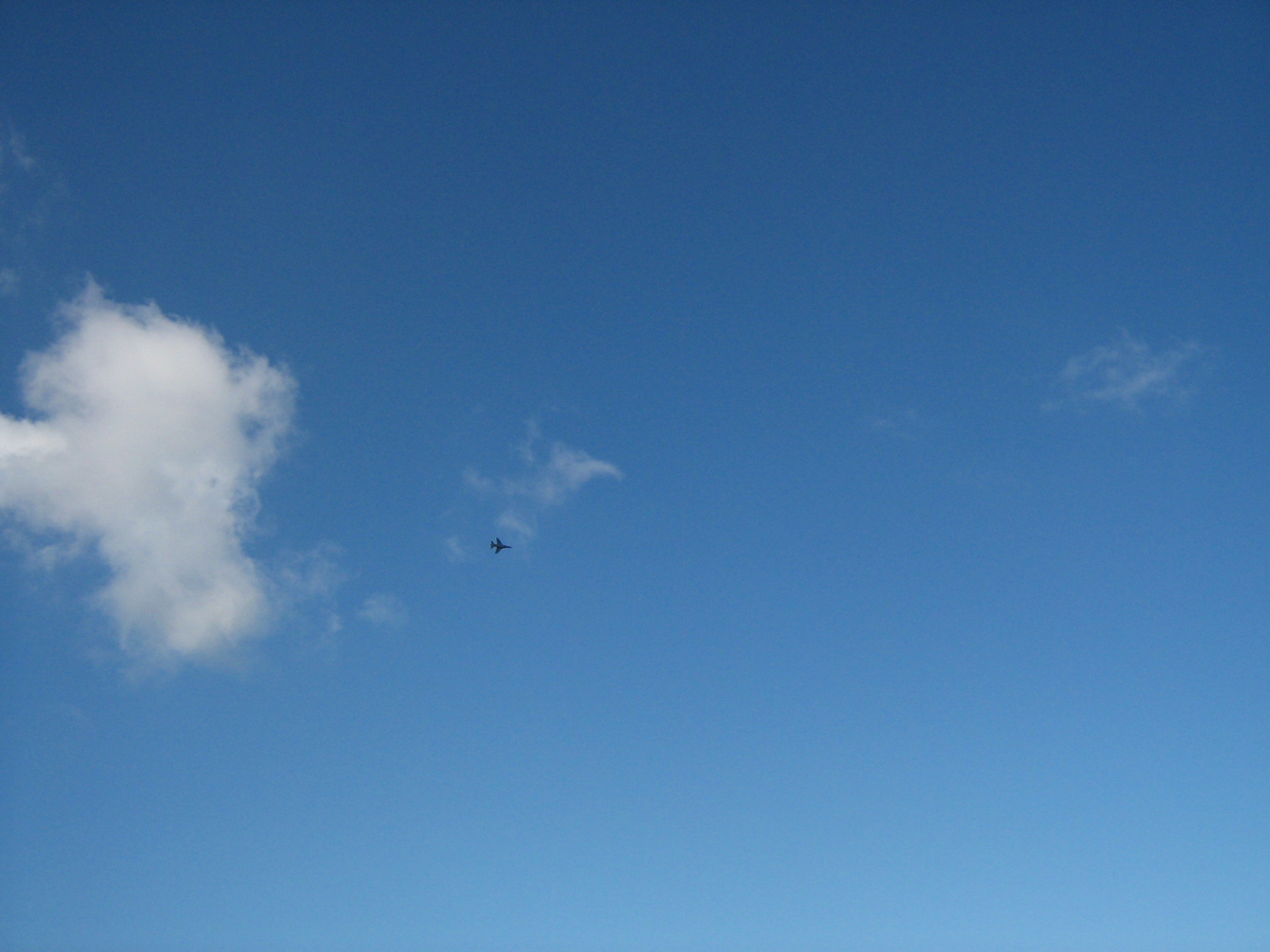 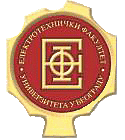 SLIKA SA PRETHODNOG SLAJDA NE PREDSTAVLJA PROMOCIJU STOLICE KAO NOVOG MERNOG SREDSTVA ZA MERENJE PRECIZNOSTI LOKALIZACIJE U ZATVORENOM PROSTORU POPUT AMFITEATRA...

TO JE OZBILJNA PRIČA U FOKUSU MISSIVE MIMO SISTEMA I PETE GENERACIJE MOBILNE TELEFONIJE
miljko.eric@etf.rs
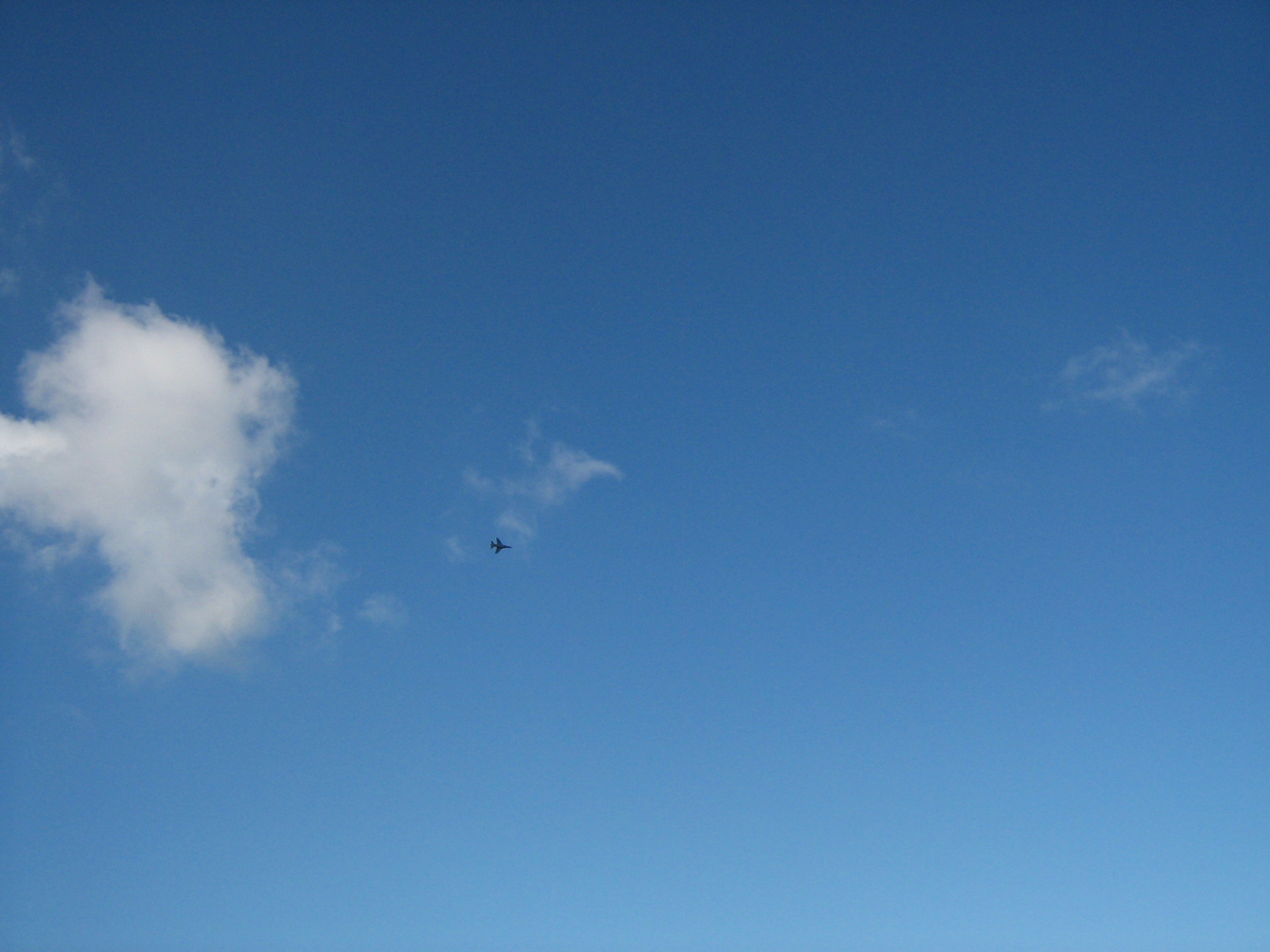 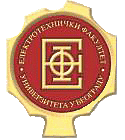 ALGORITMIKA KOJA JE IMPLEMENTIRANA U SISTEM JE PUBLIKOVANA U MEDJUNARODNIM ČASOPISIMA I U FOKUSU JE DOKTORSKIH DISERTACIJA DOKTORANATA KOJE VIDITE NA SLICI
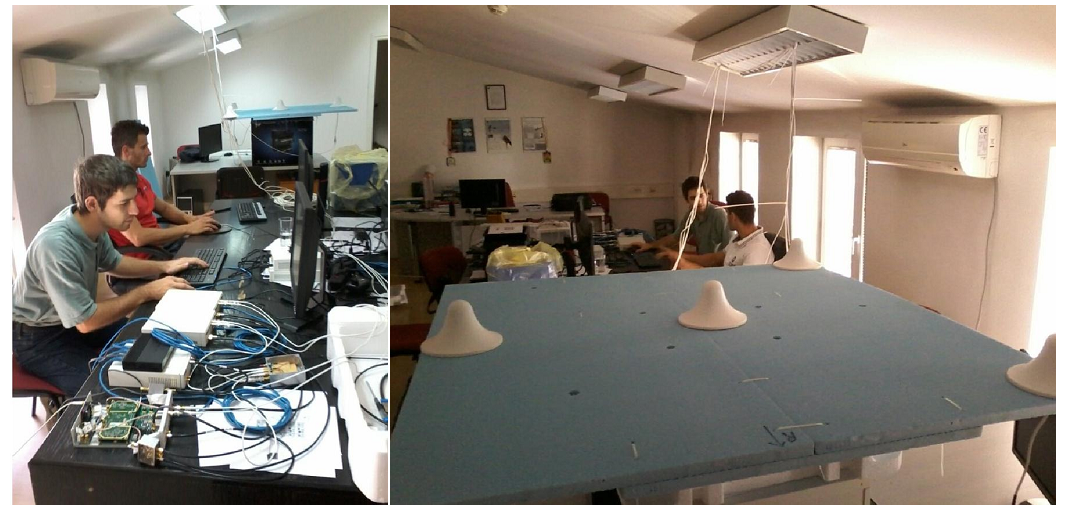 miljko.eric@etf.rs
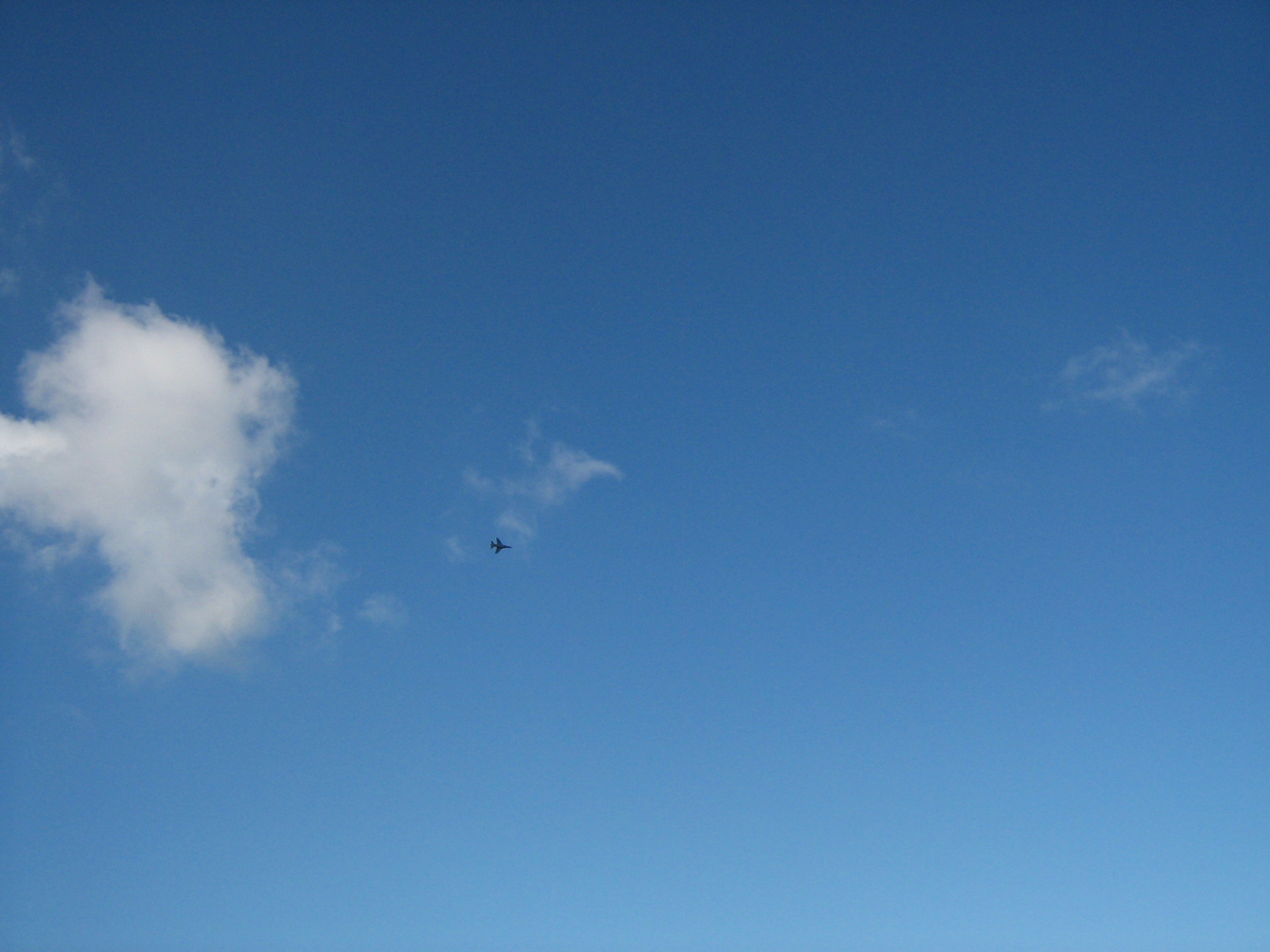 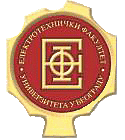 PREDAVANJA SU PROPRAĆENA SA VEŽBAMA NA KOJIMA STUDENTI U MATLAB-U RAZVIJAJU KOD ZA ALGORITMIKU SA PREDAVANJA
PRIMER VEŽBE:  OFDM SIGNAL SA MAPIRANOM SLIKOM STUDENTA SE PRIMA ANTENSKIM NIZOM ZADATE GEOMETRIJE. NA ANTENSKI NIZ DOLAZI  SIGNAL INTERFERENCIJE.  MODELIRATI SUMARNI SIGNAL NA ANTENSKOM NIZU, FORMIRATI ALGORITAM ZA NULL STEERING KOJIM SE POTISKUJE INTERFERENCIJA, FORMIRATI BEAM U SMERU KORISNOG SIGNALA, DETEKTOVATI OFDM SIGNAL I PRIMITI POSLATU SLIKU (VERUJTE SVI STUDENTI NA VEŽBAMA TO URADE)
miljko.eric@etf.rs
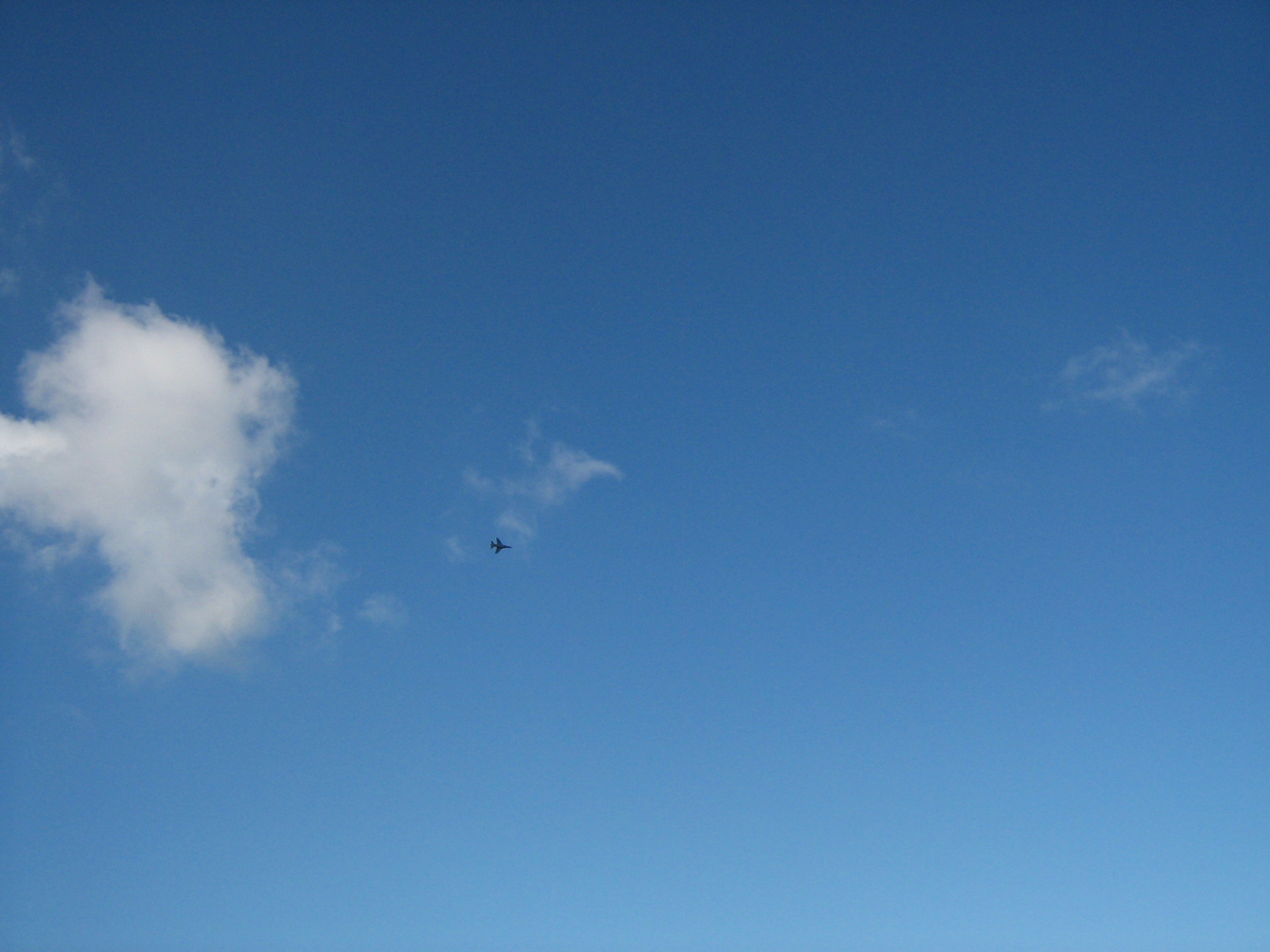 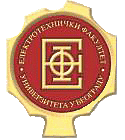 OD PROŠLE ŠKOLSKE GODINE KOMPLET ZA LOKALIZACIJU SE KORISTI ZA REALIZACIJU PRAKTIČNIH VEŽBI
POKRENUTA JE INICIJATIVA ZA IZBOR VAŠEG KOLEGE, DOKTORANTA SA ZAVRŠENOM TEZOM IZ OBLASI ANTENSKIH NIZOVA I NJEGOVO ANGAŽOVANJE U REALIZACIJI VEŽBI
miljko.eric@etf.rs
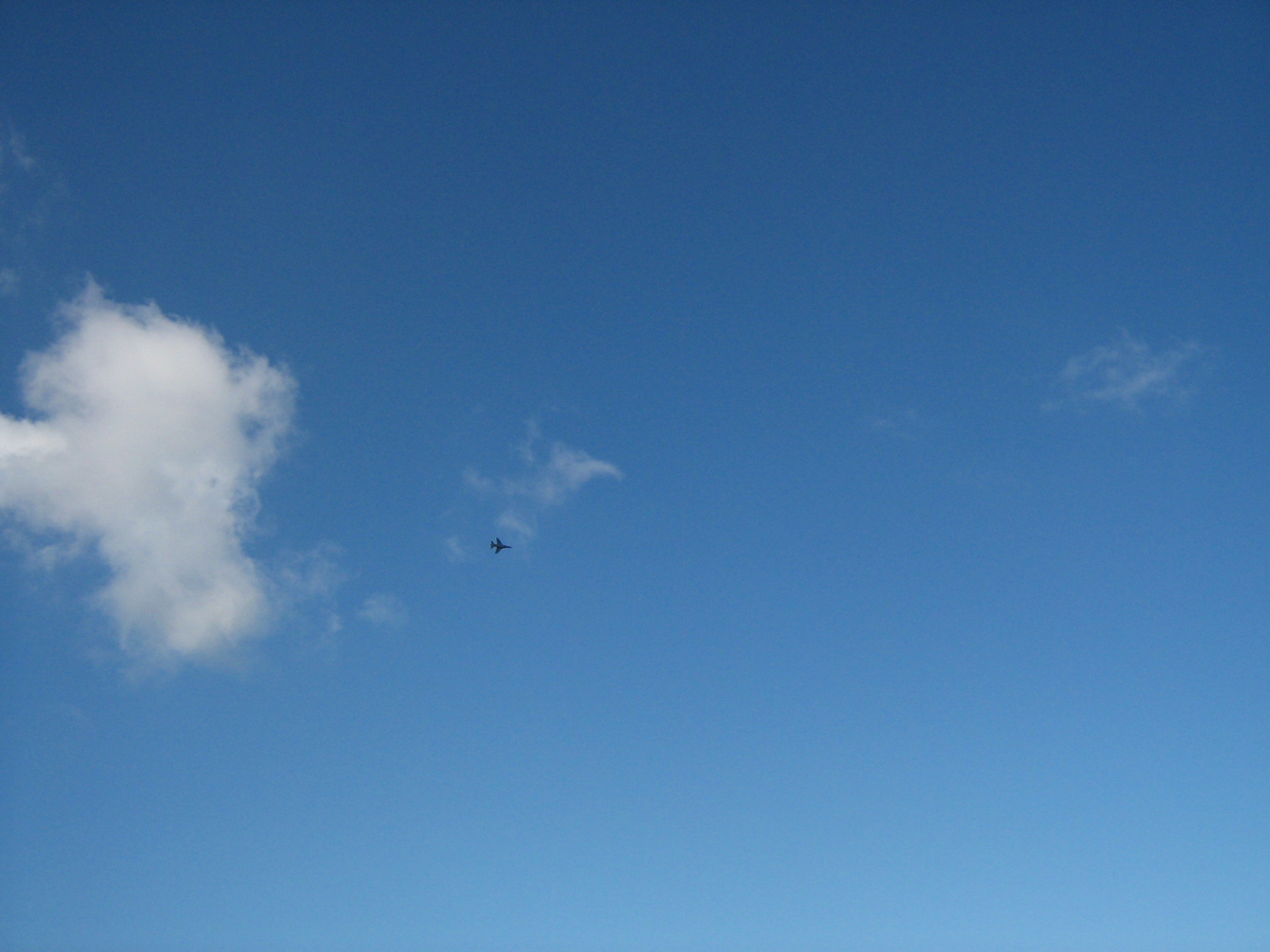 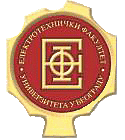 POŠTOVANI STUDENTI MASTER STUDIJA
NE ŽELIM DA VAS UBEDJUJEM DA JE PREDMET  “ANTENSKI NIZOVI U TELEKOMUNIKACIONIM  SISTEMIMA”  LAK

MATERIJA IZ OBLASTI ANTENSKIH NIZOVA NIJE NAIVNA ALI JE UZ REDOVNO PRAĆENJE PREDAVANJA I VEŽBI USPEŠNO SAVLADIVA,  ŠTO POTVRĐUJU ISKUSTVA PRETHODNIH GENERACIJA
miljko.eric@etf.rs
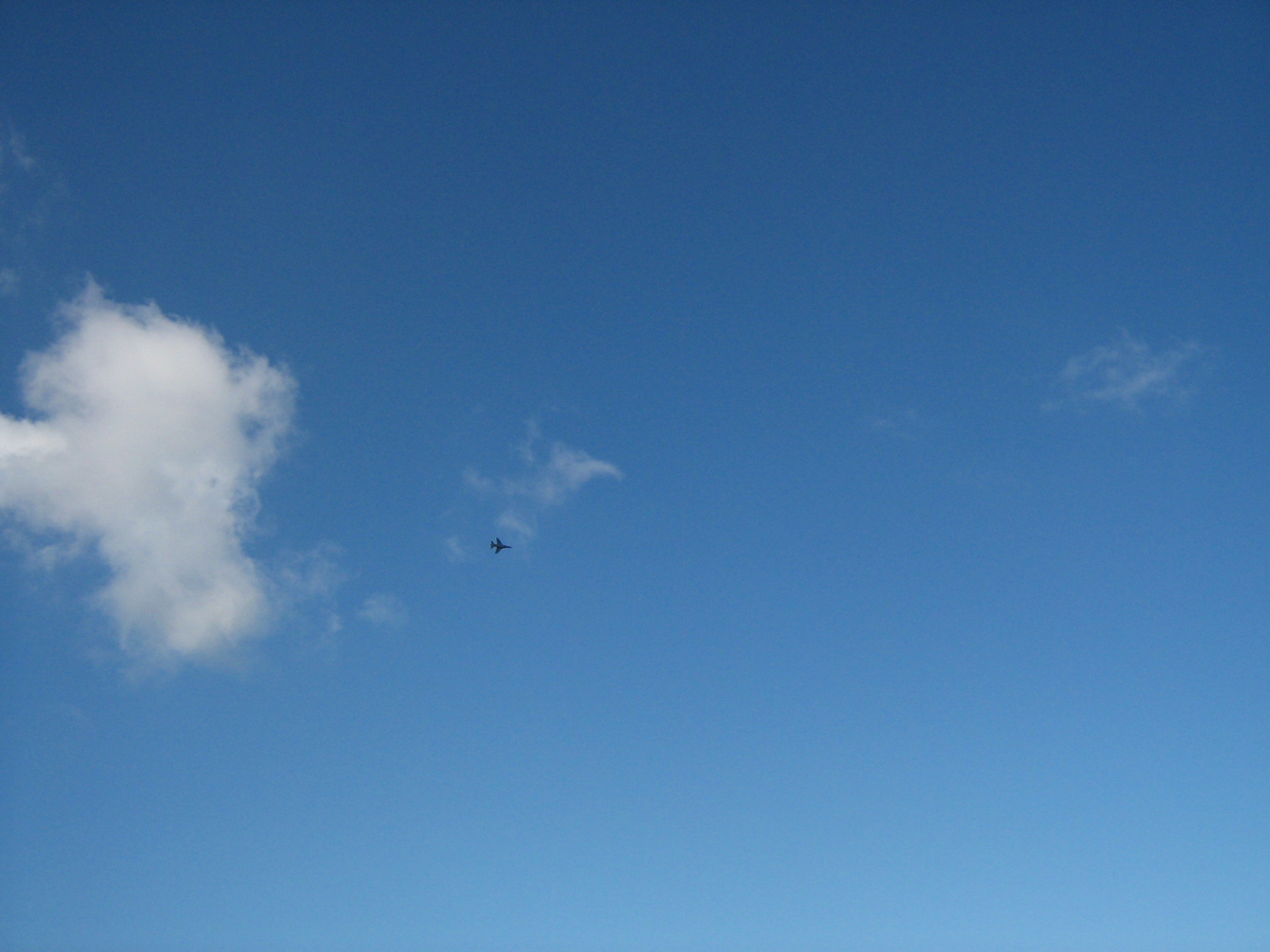 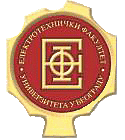 OVAJ PREDMET JE PRIMEREN VAŠIM PREDZNANJIMA I PREDSTAVLJA POSEBAN IZAZOV  ONIMA KOJI NE BIRAJU UVEK NAJLAKŠI  I NAJKRAĆI PUT…

IZBOROM NAJLAKŠEG I NAJKRAĆEG PUTA BIĆE VAM I DOMETI U ŽIVOTU KRATKI

BIRAJTE  KOJIM ĆETE PUTEM IĆI...
miljko.eric@etf.rs
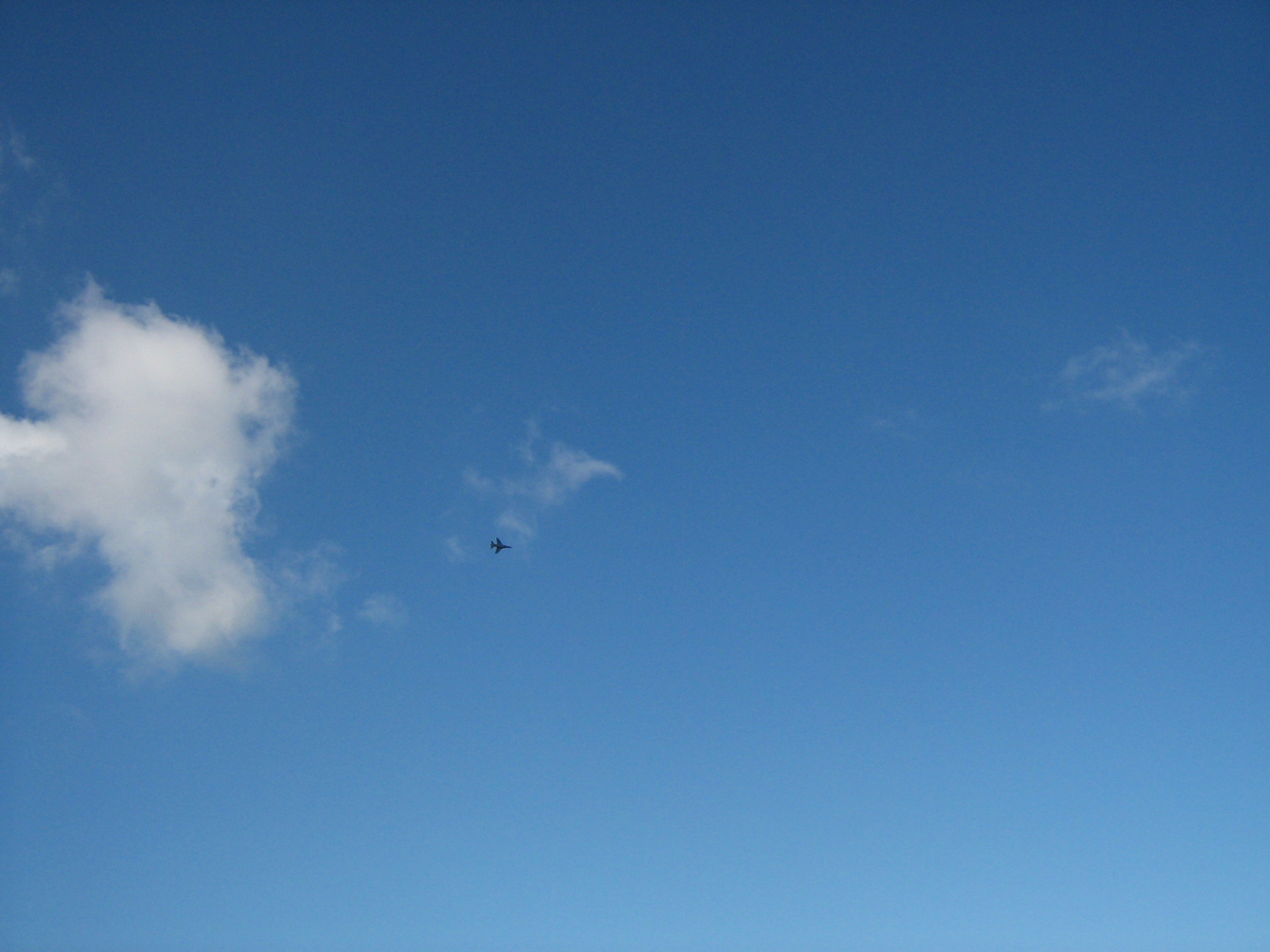 Predmetni nastavnik:

Doc. Dr Miljko Erić

miljko.eric@etf.rs

Kancelarija 109.